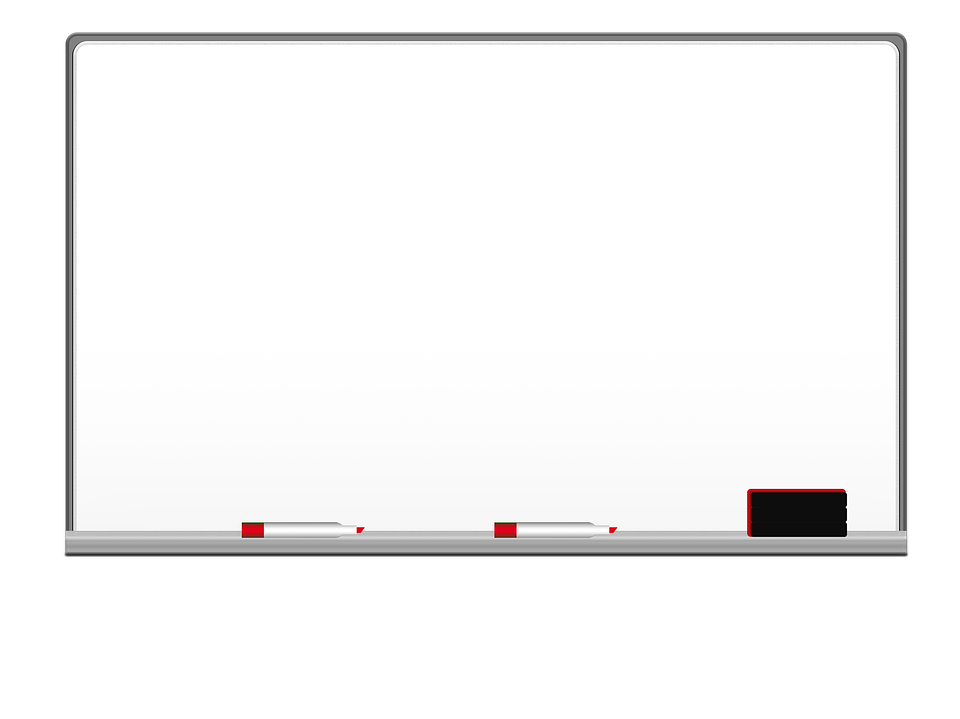 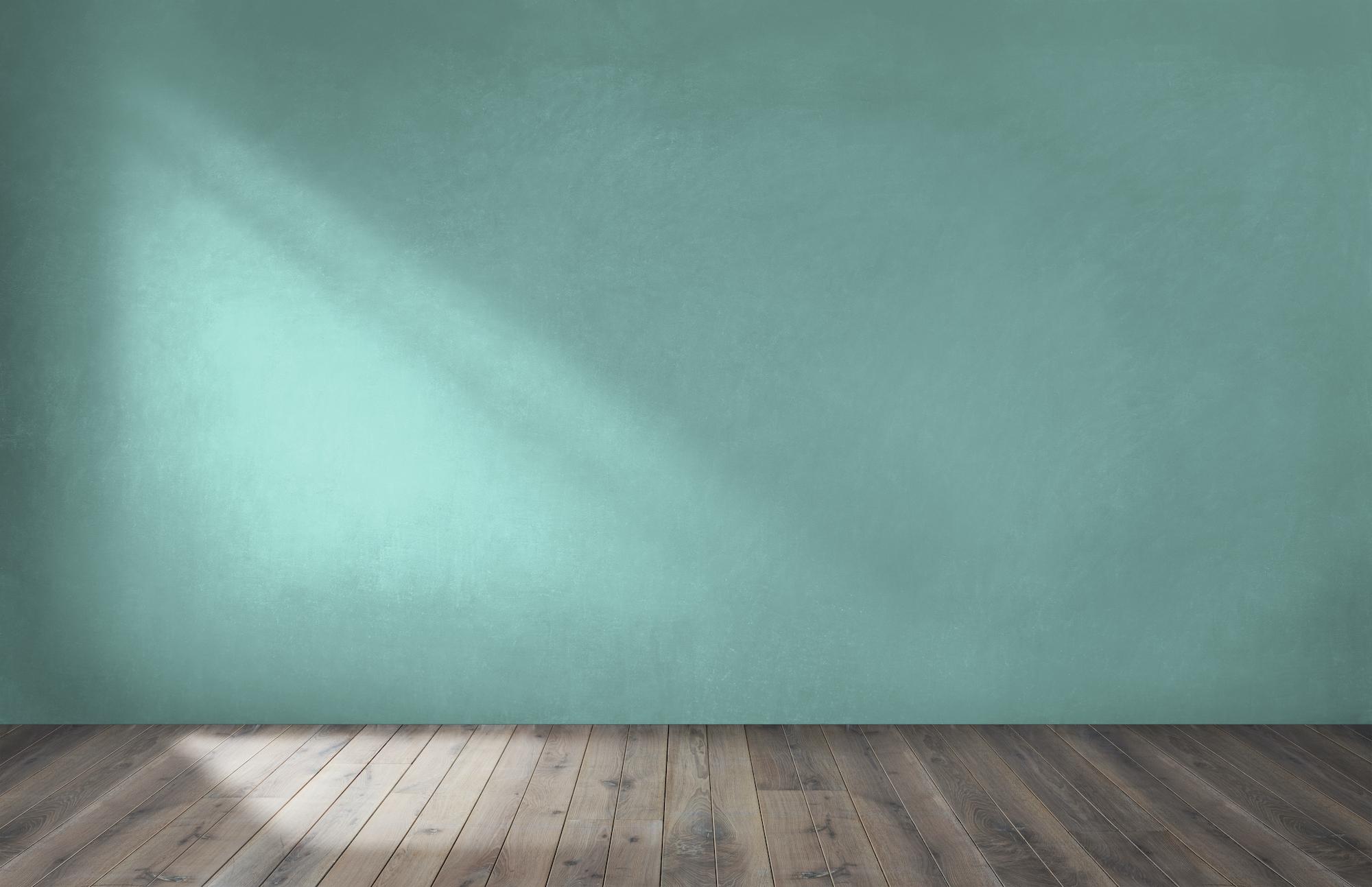 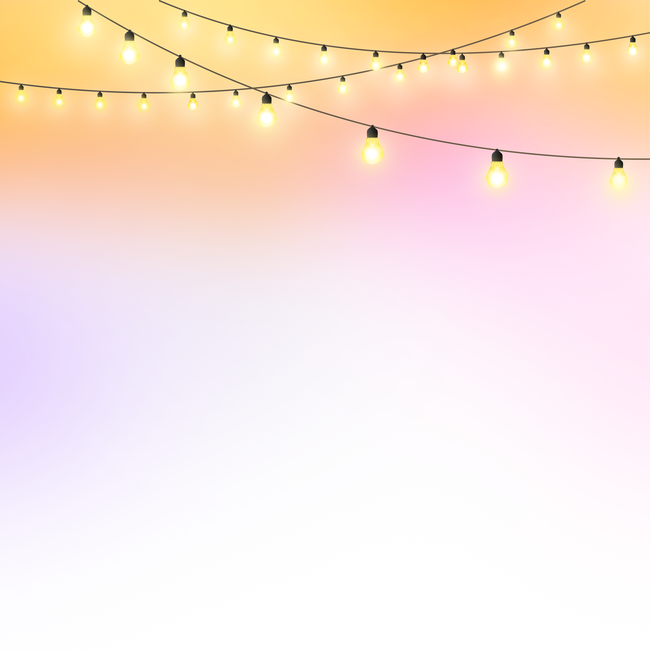 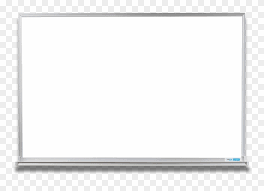 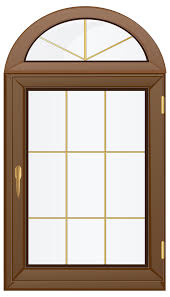 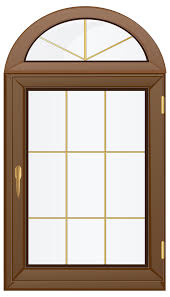 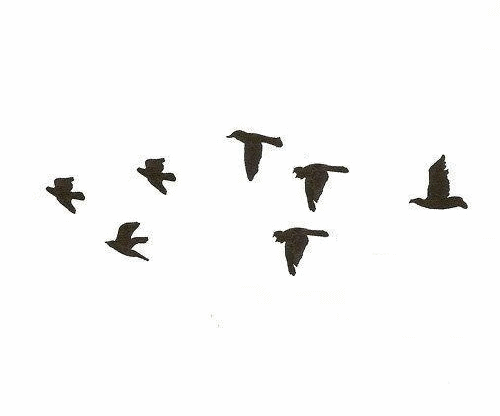 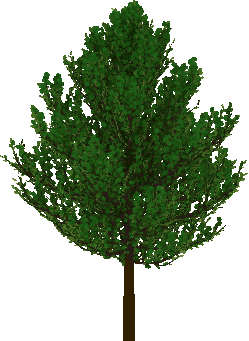 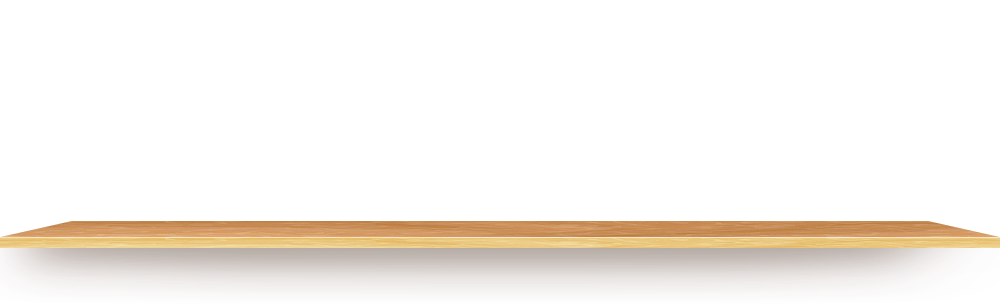 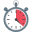 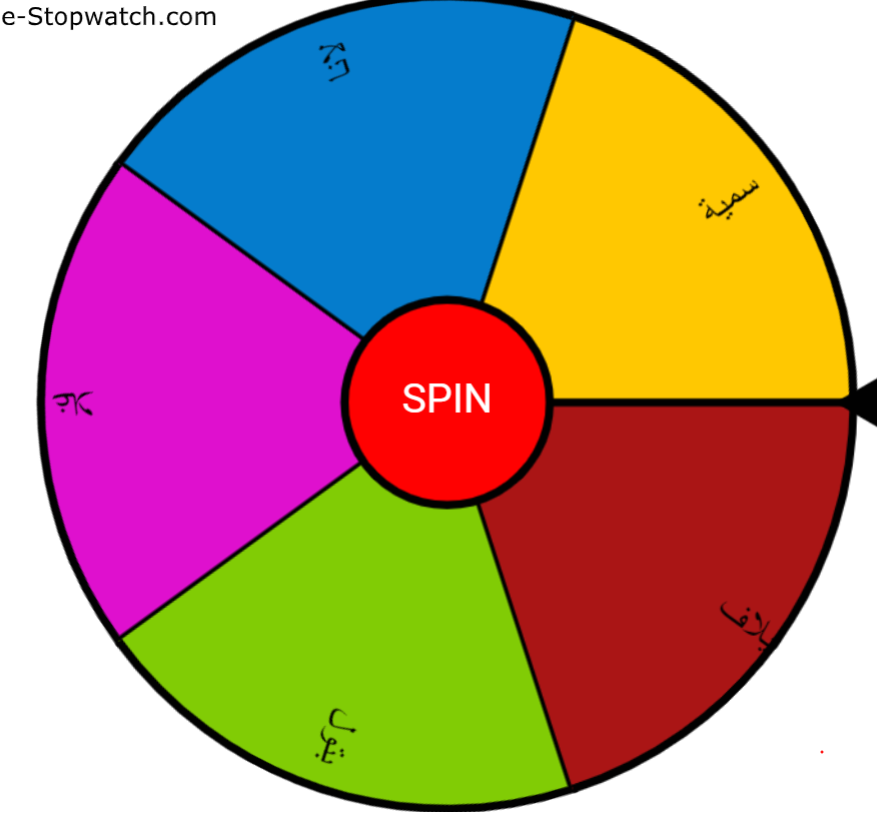 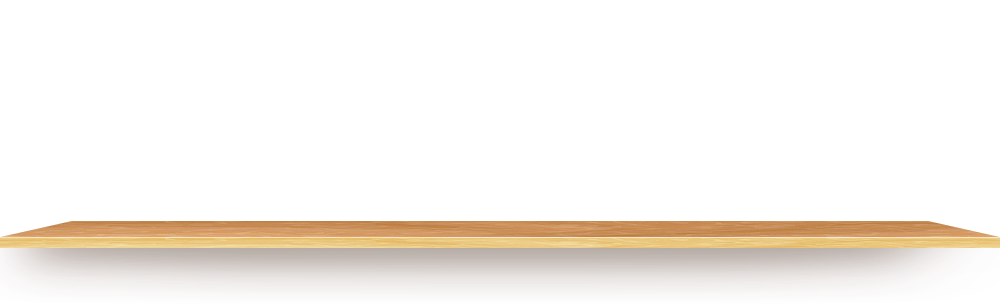 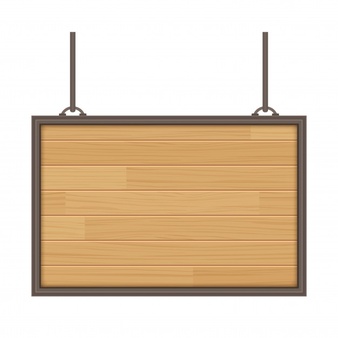 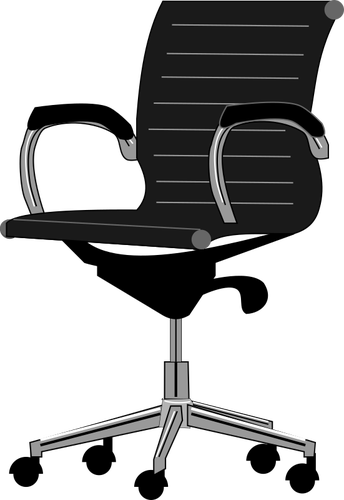 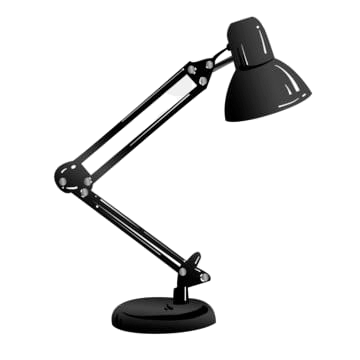 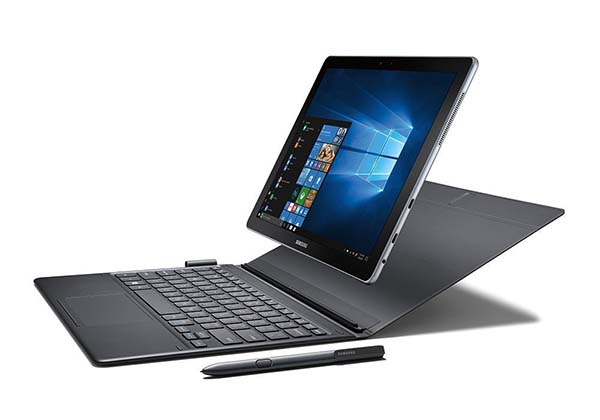 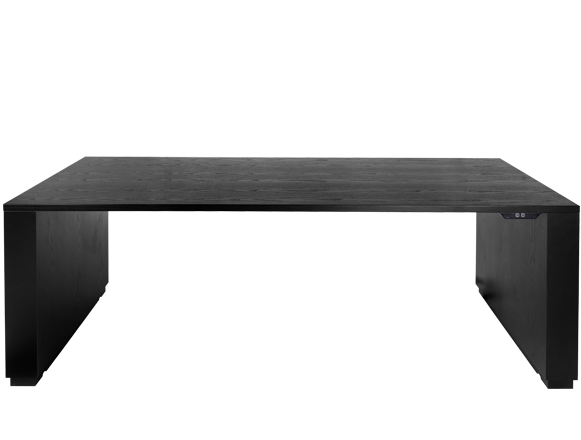 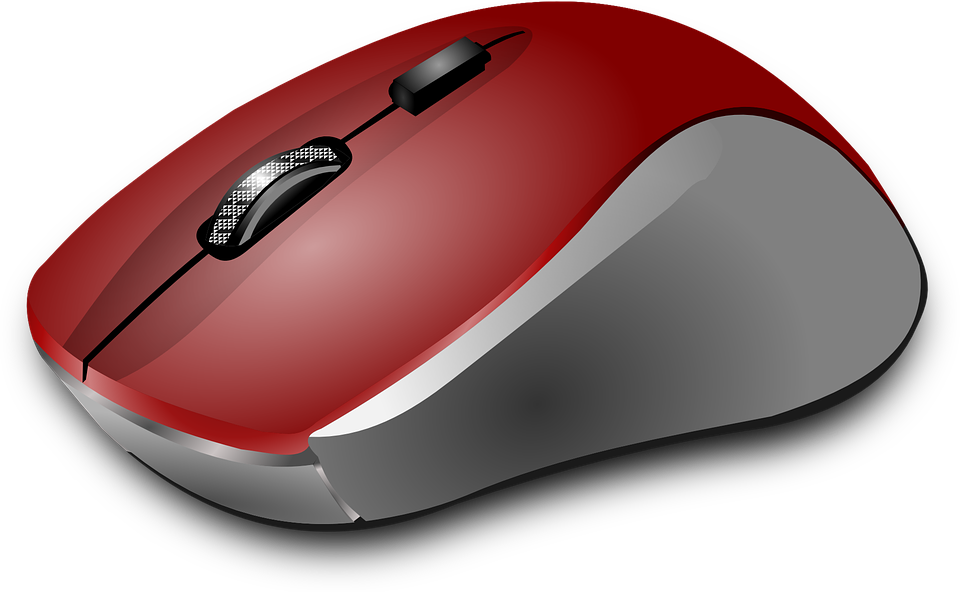 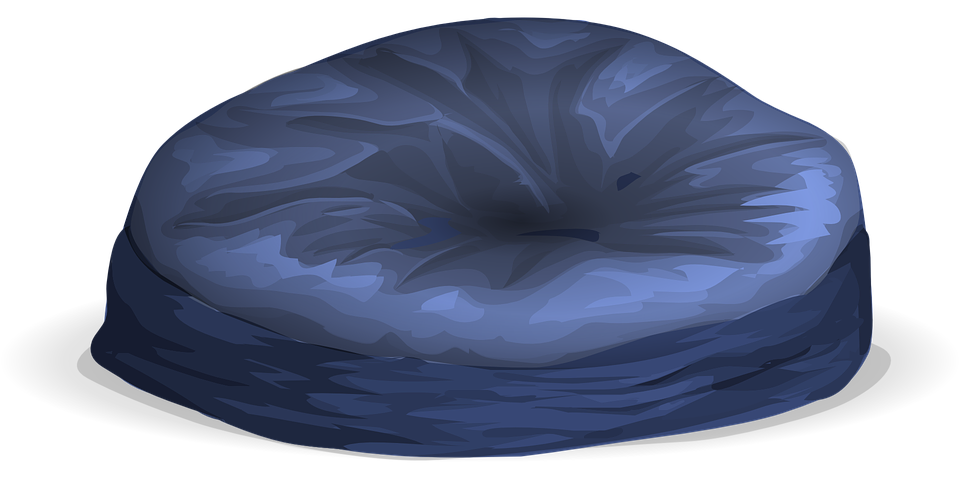 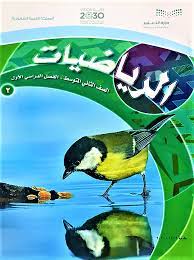 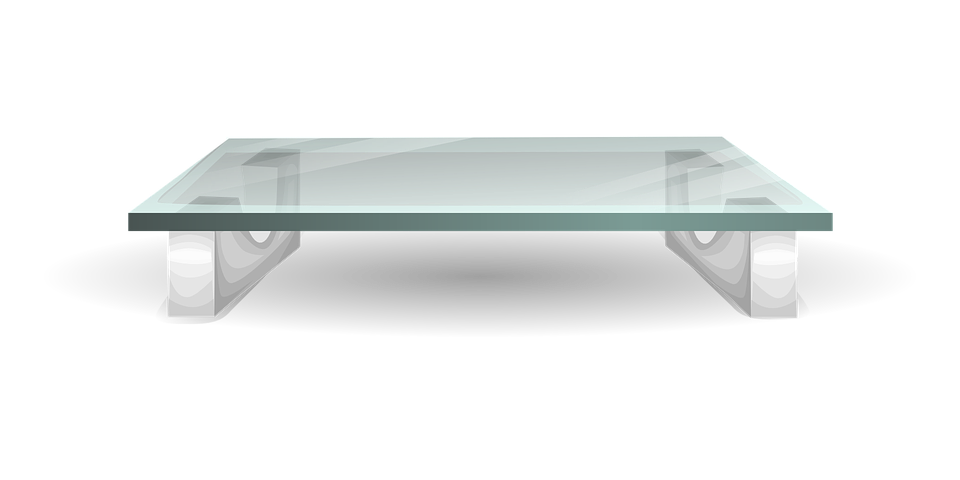 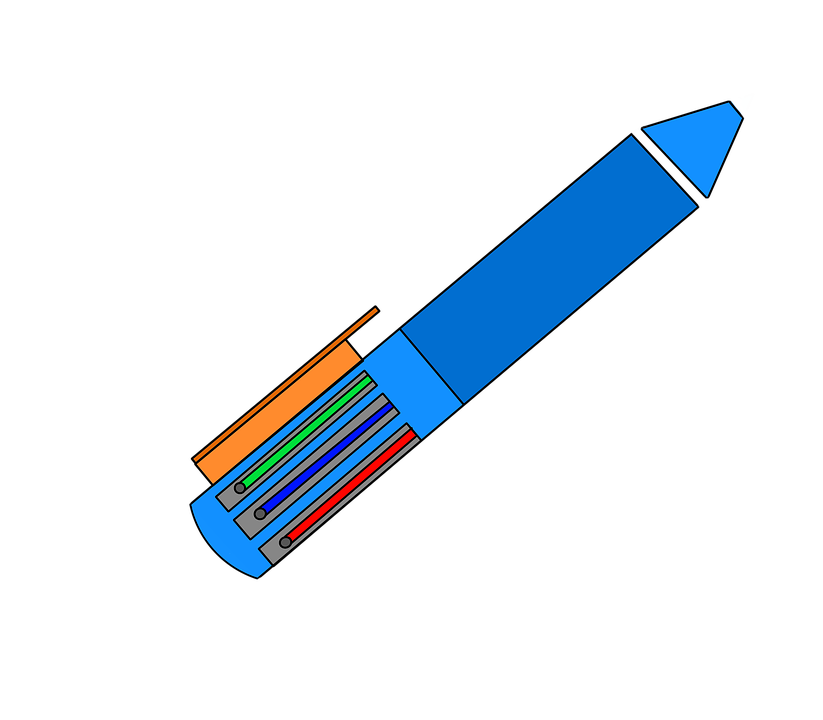 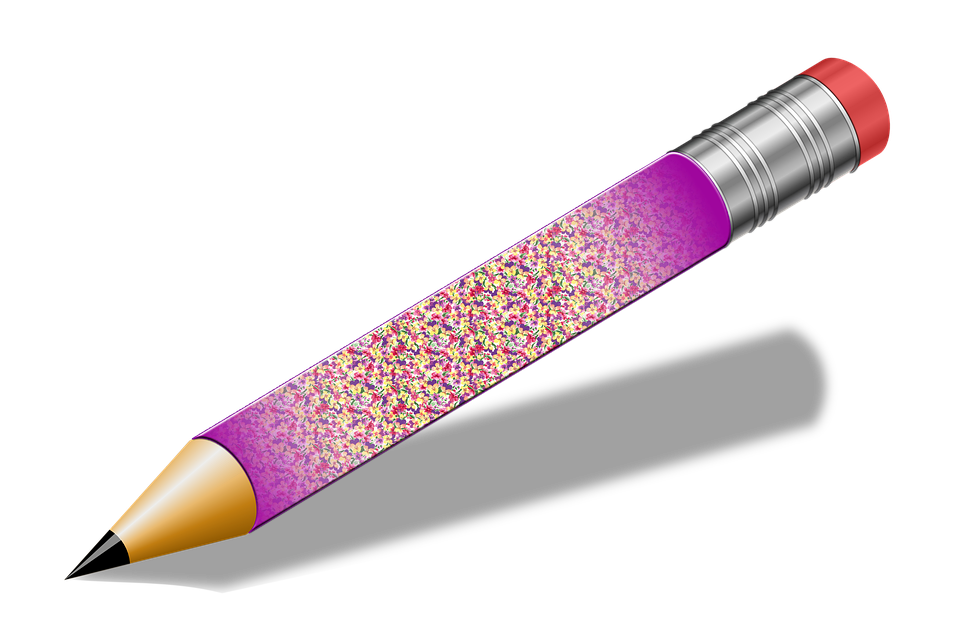 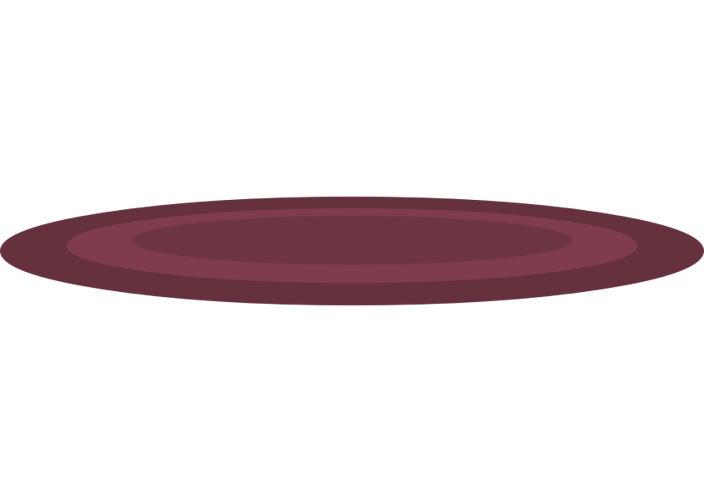 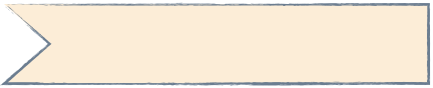 جدول التعلم
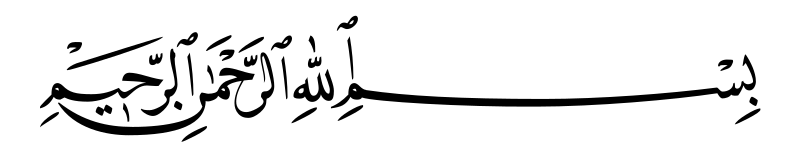 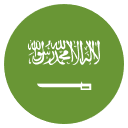 التاريخ   /    /  ١٤٤هـ
رقم الصفحة :
٤-٢
النسبة المئوية والتقدير
فكرة الدرس
اقدر باستعمال النسبة المئوية والكسور الاعتيادية المتكافئة
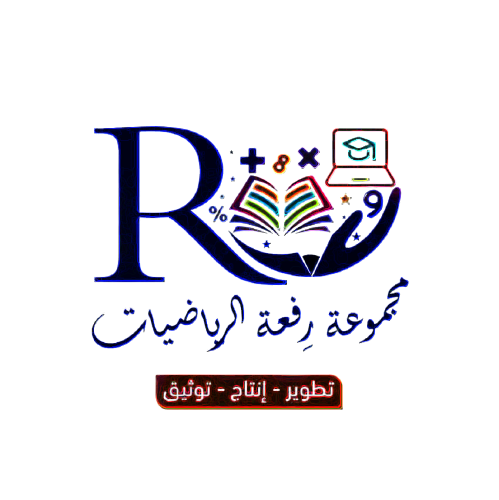 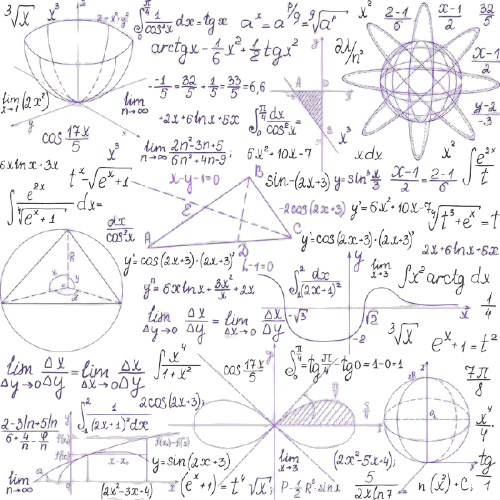 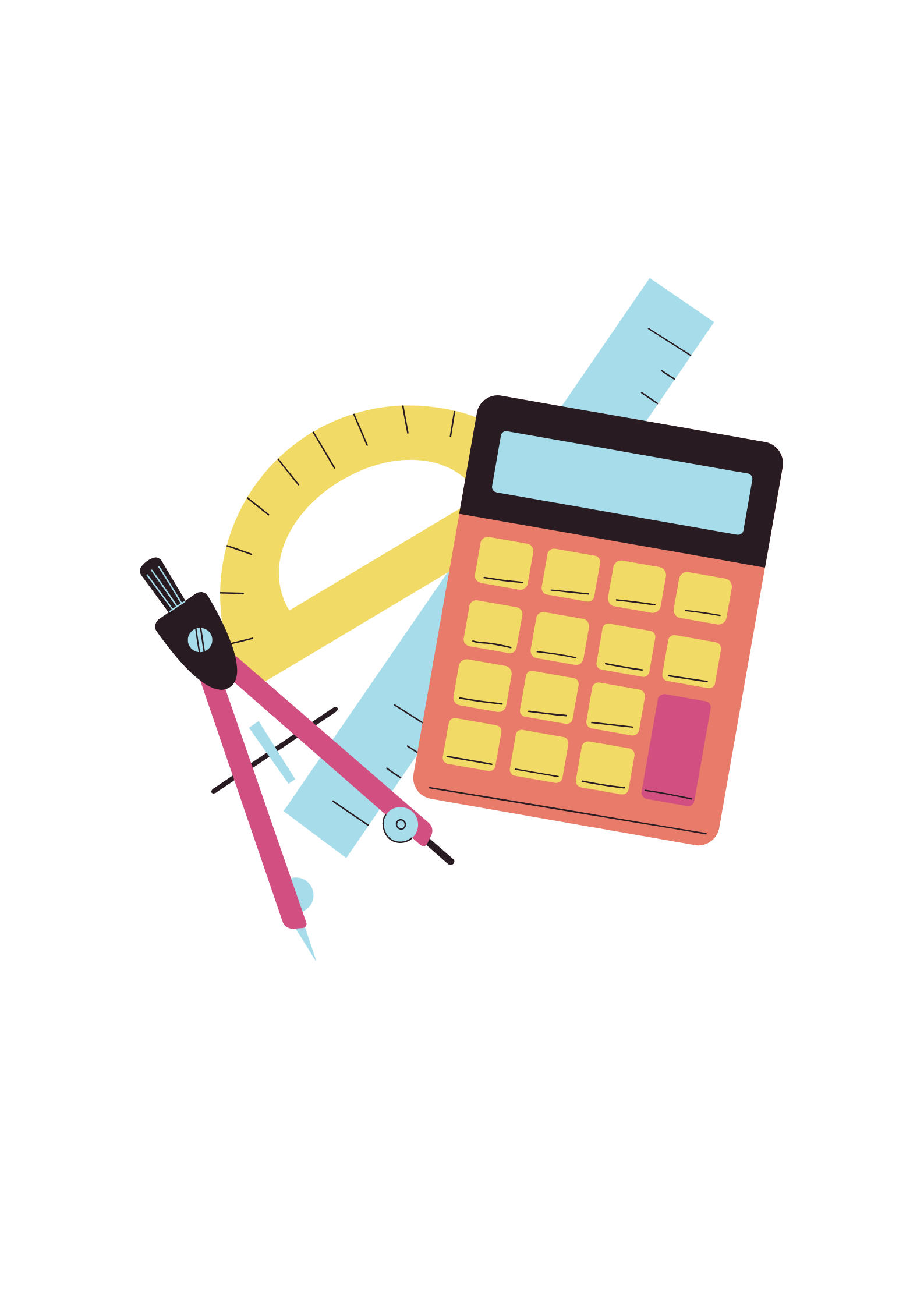 ٤-٢
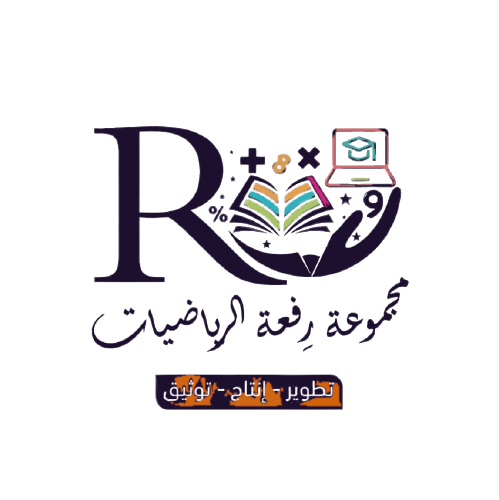 النسبة المئوية والتقدير
جدول الضرب
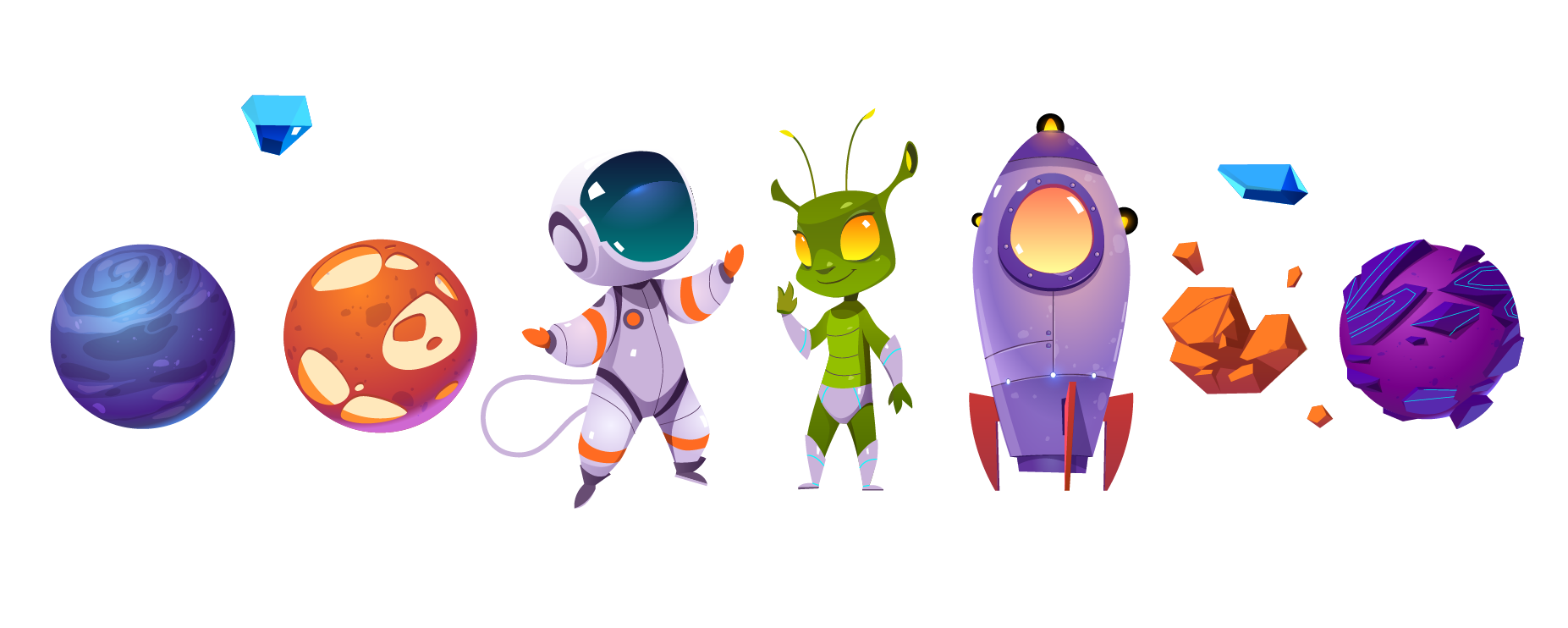 لوحة تعزيز النجوم
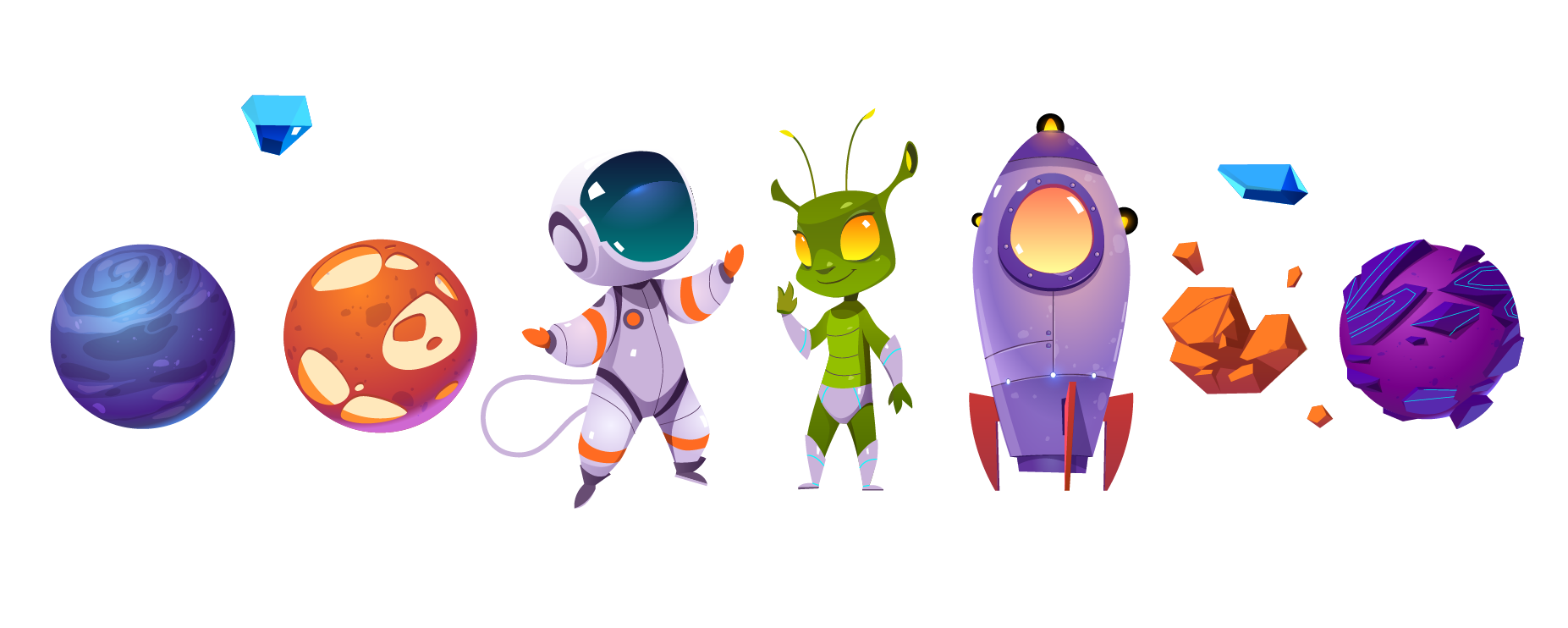 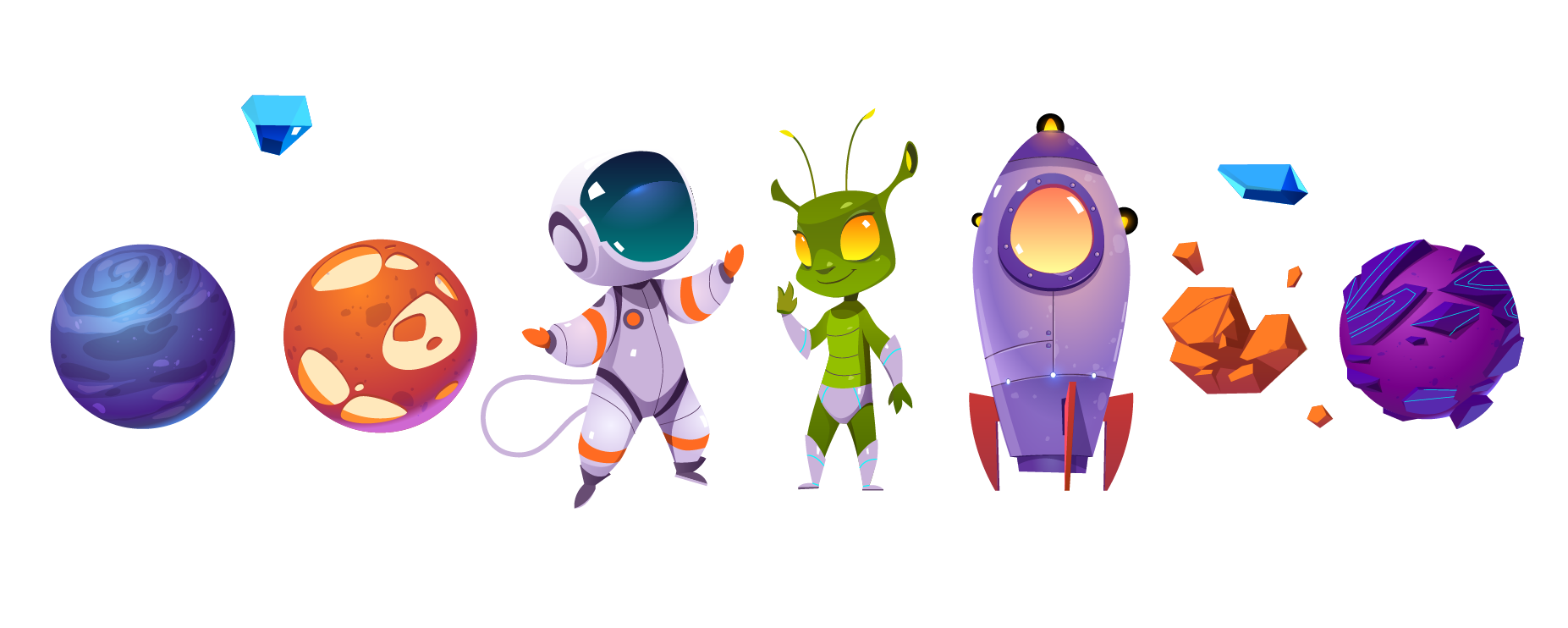 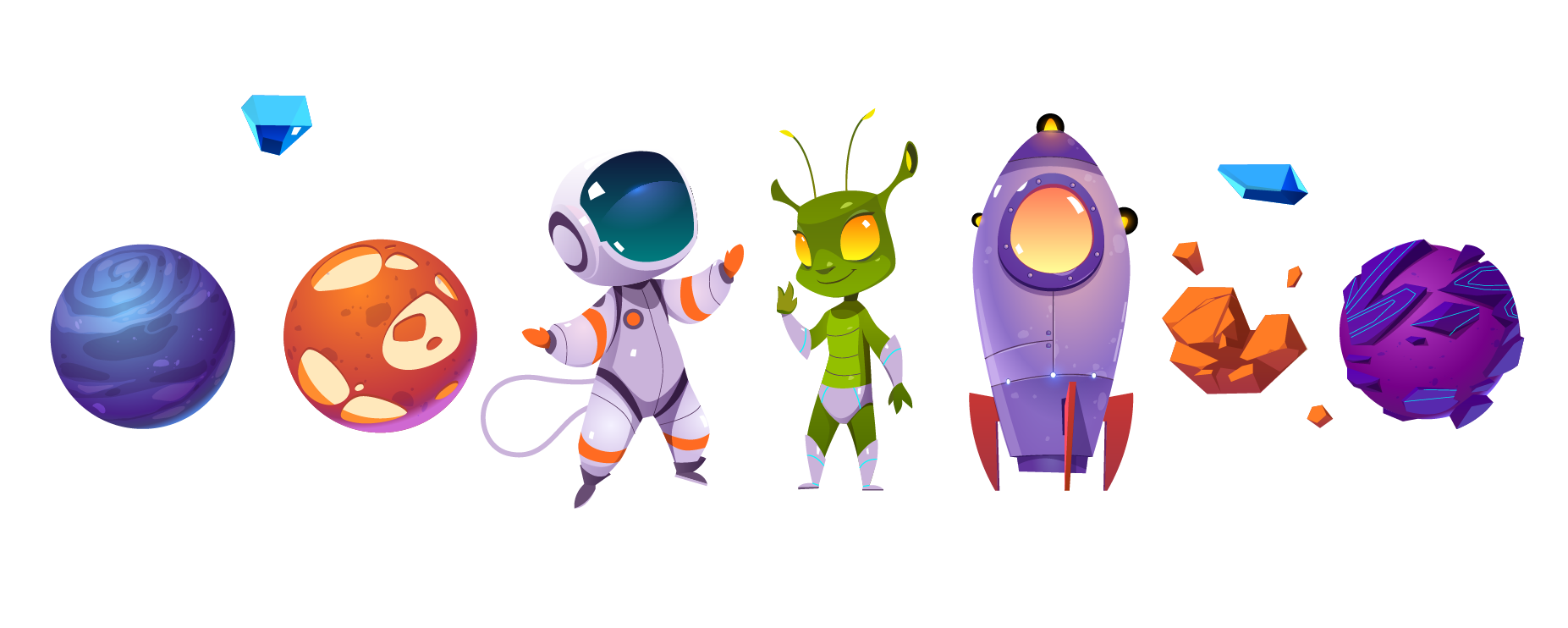 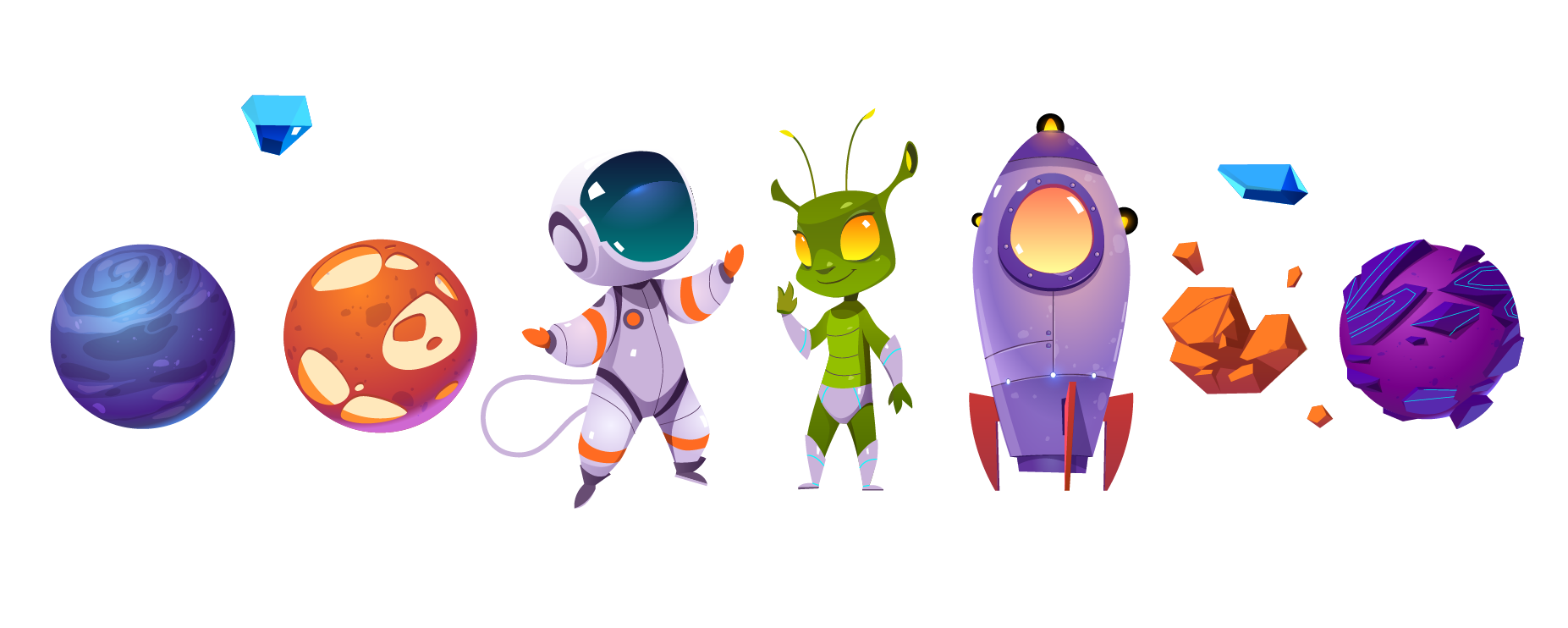 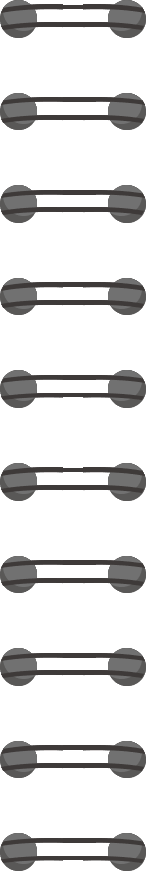 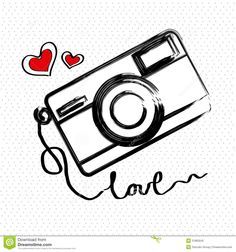 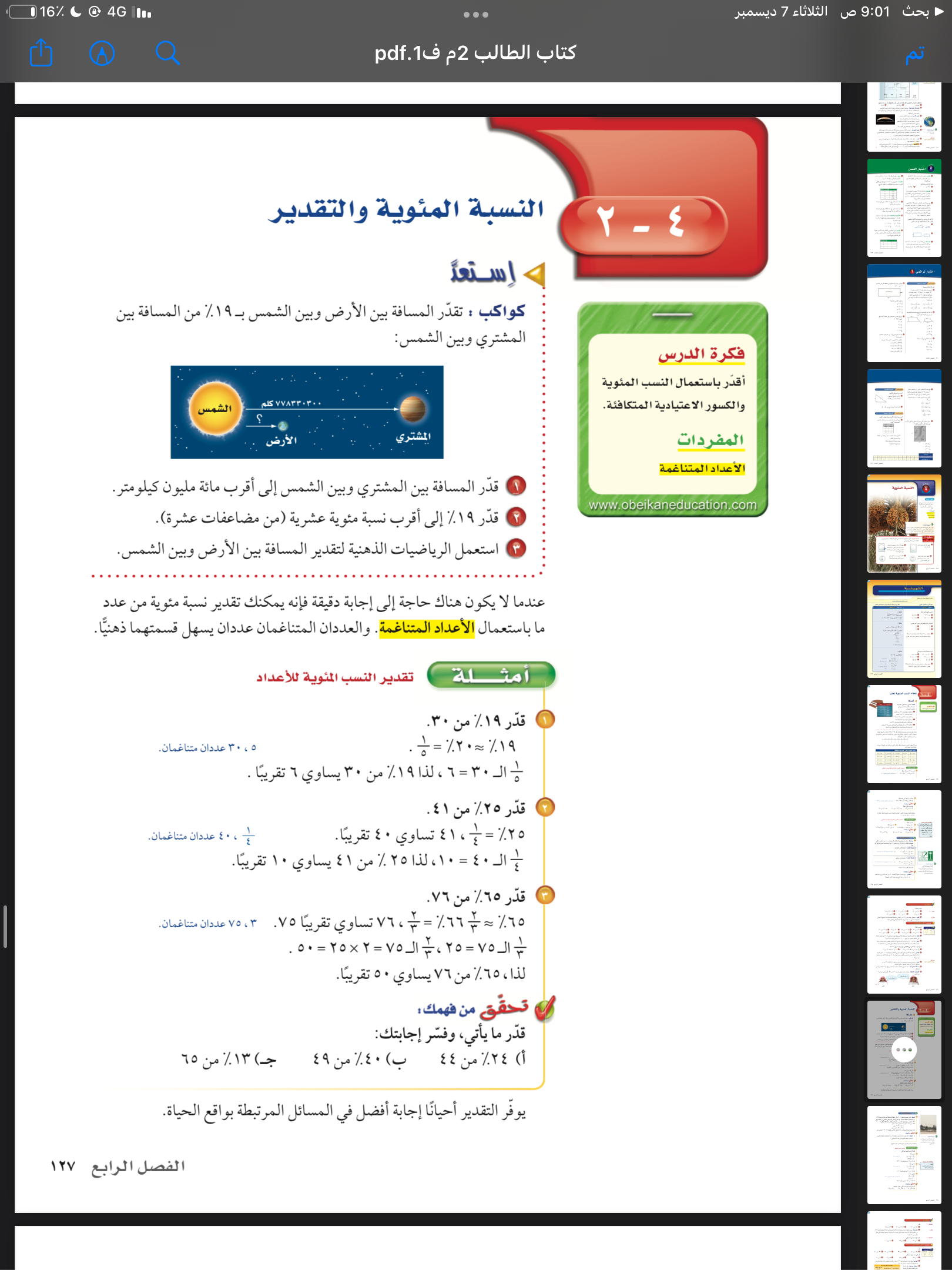 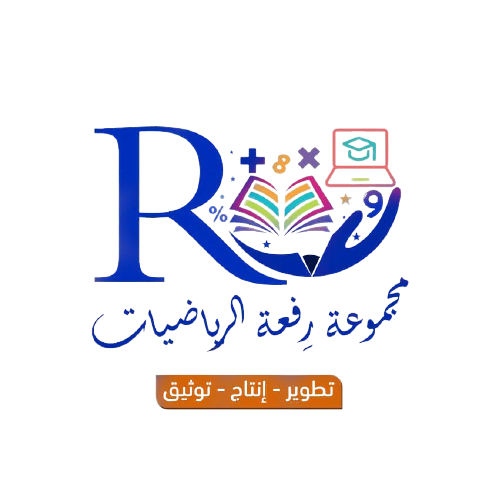 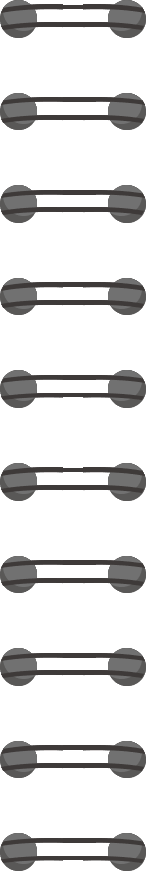 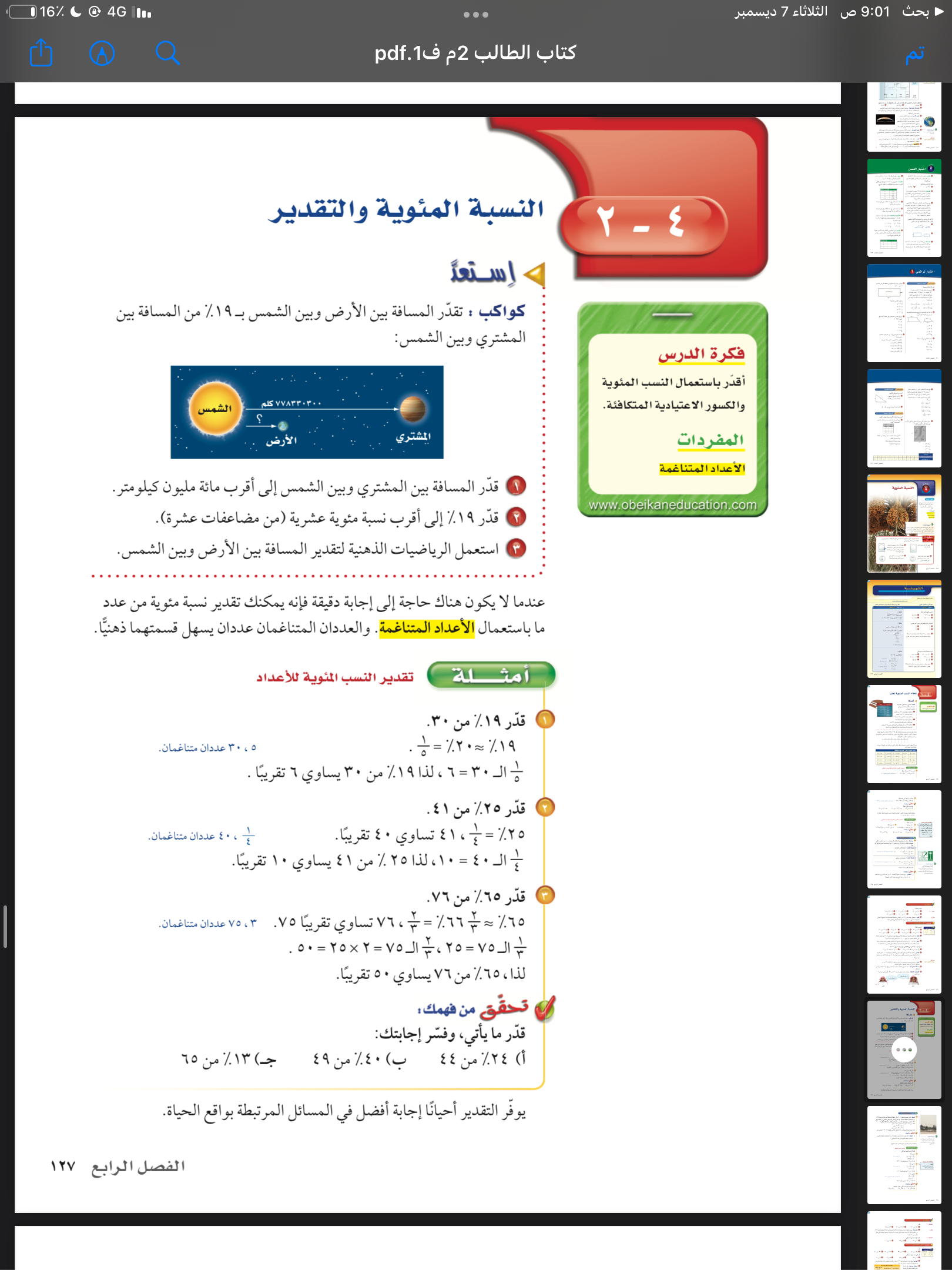 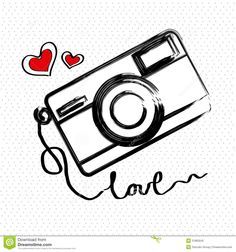 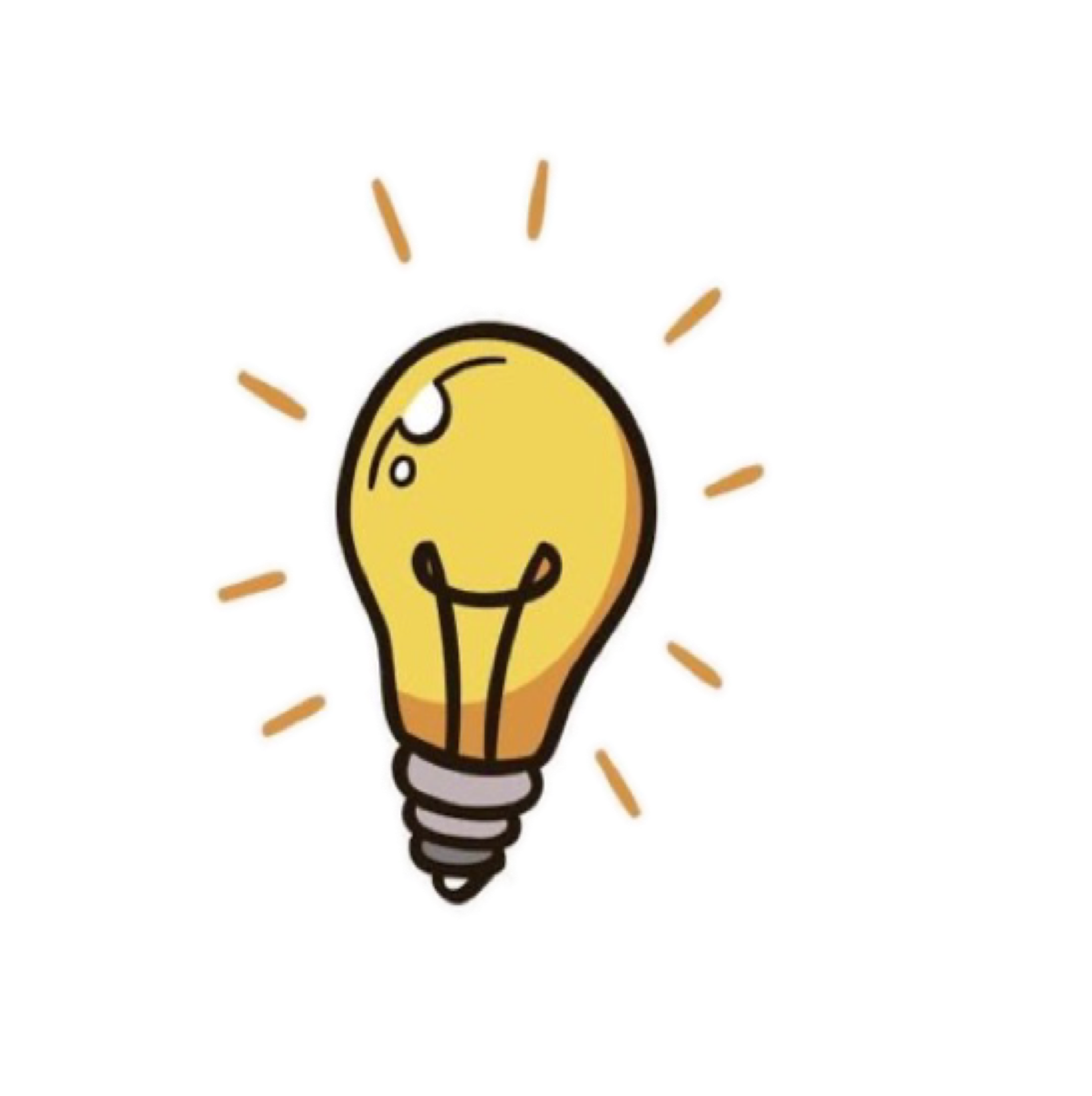 الاعداد المتناغمة هي
أعداد يسهل قسمتهم ذهنيًا
المفردات
الأعداد المتناغمة
٨ و٦٤
٤ و٤٠
٤ و٢٠
٦ و١٨
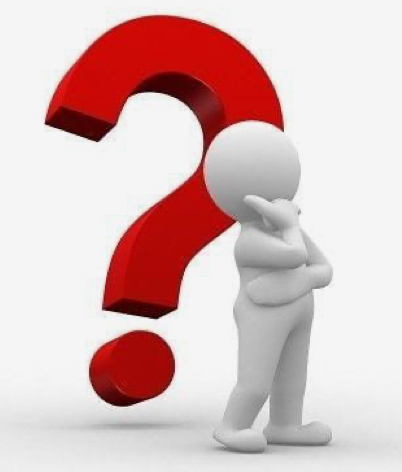 هل ١٥ و ٧  اعداد متناغمة
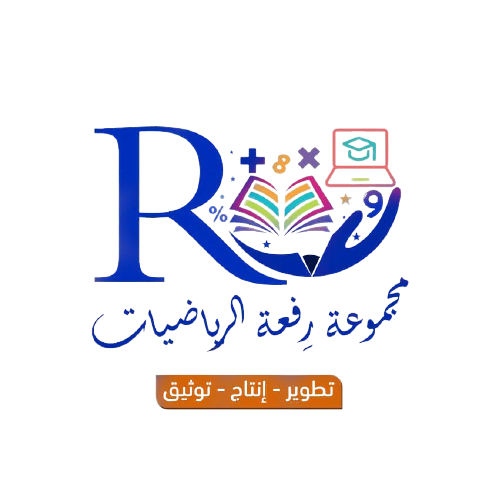 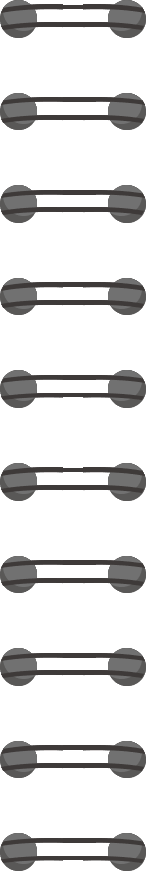 ١
١
٥
٥
=
٣٠
×
يمكن تقدير النسبة المئوية من عدد ما باستعمال الأعداد المتناغمة .
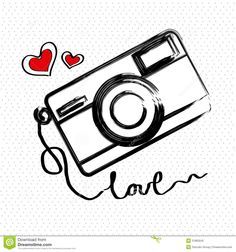 العددان المتناغمان : هما عددان يسهل قسمتهما ذهنيا مثل :
٣ ، ١٢
٥ ، ١٠
مثال : قدر ١٩٪  من  ٣٠
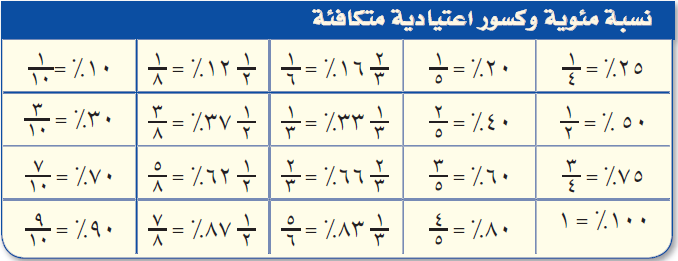 =
٢٠٪
≈
١٩٪
=
٦
١٩٪ من ٣٠
( ٣٠ ÷ ٥ ) × ١ = ٦ × ١ = ٦
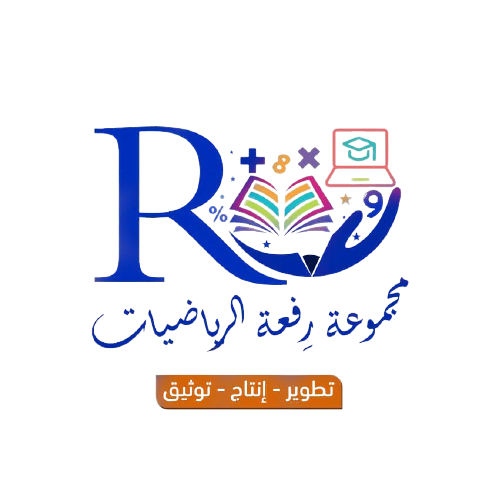 ٥ ، ٣٠    عددان متناغمان
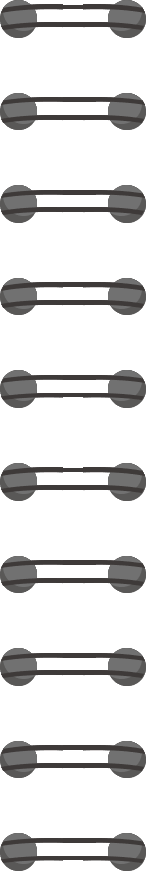 ١
١
٤
٤
=
٤٤
×
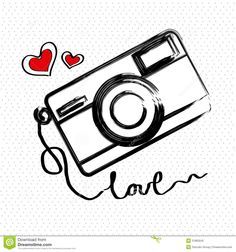 قدر ٢٤٪  من  ٤٤
تحقق من فهمك
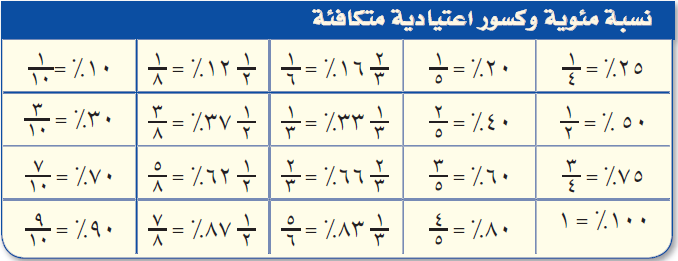 =
٢٥٪
≈
٢٤٪
≈
١١
٢٤٪ من ٤٤
( ٤٤ ÷ ٤ ) × ١ = ١١ × ١ = ١١
٤ ، ٤٤    عددان متناغمان
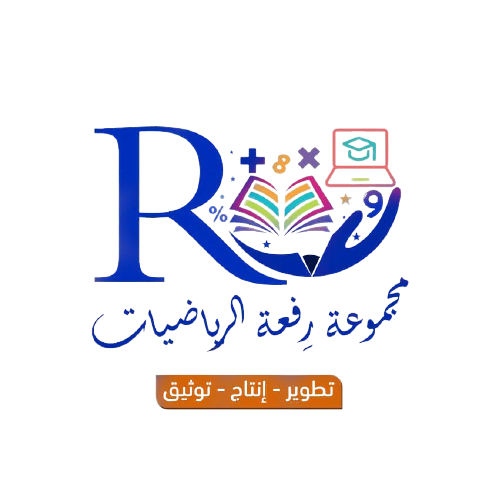 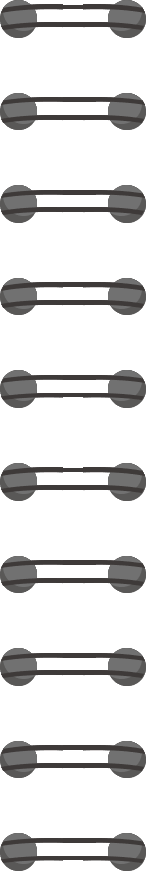 ٢
٢
٥
٥
=
٥٠
×
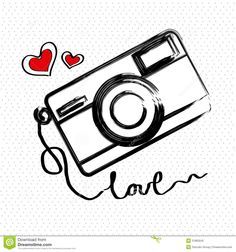 قدر ٤٠٪  من  ٤٩
تحقق من فهمك
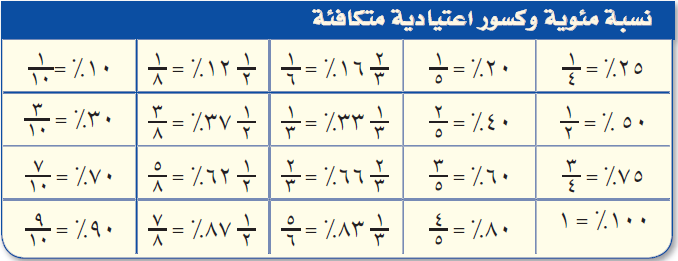 =
٤٠٪
٥٠
≈
٤٩
≈
٢٠
٤٠٪ من ٤٩
( ٥٠ ÷ ٥ ) × ٢ = ١٠ × ٢ = ٢٠
٥ ، ٥٠    عددان متناغمان
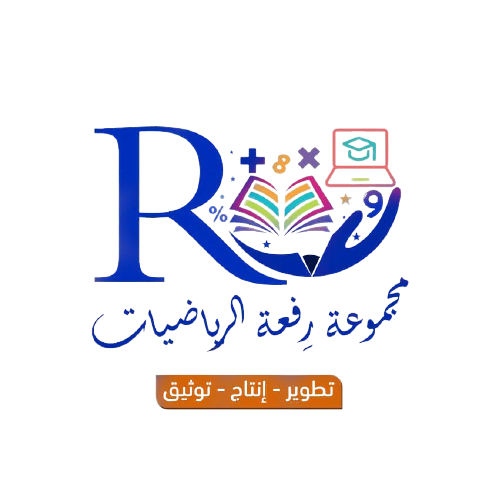 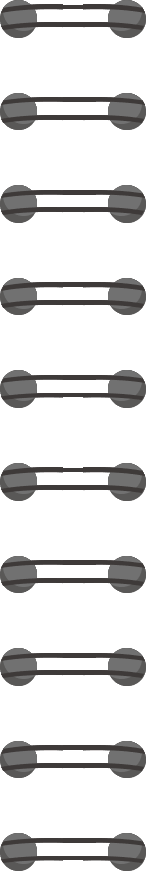 ١٢٪
=
١
١
١
٨
٨
٢
=
٦٤
×
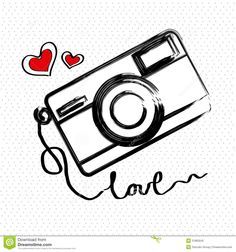 قدر ١٣٪  من  ٦٥
تحقق من فهمك
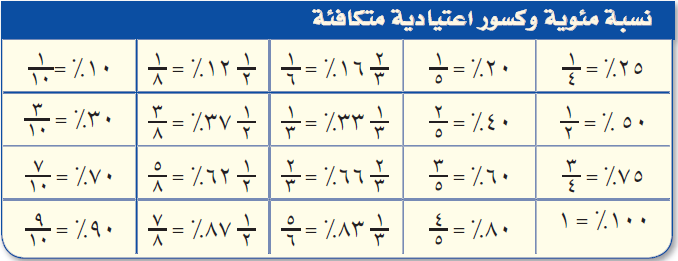 ≈
١٣٪
٦٤
≈
٦٥
≈
٨
١٣٪ من ٦٥
( ٦٤ ÷ ٨ ) × ١ = ٨ × ١ = ٨
٨ ، ٦٤    عددان متناغمان
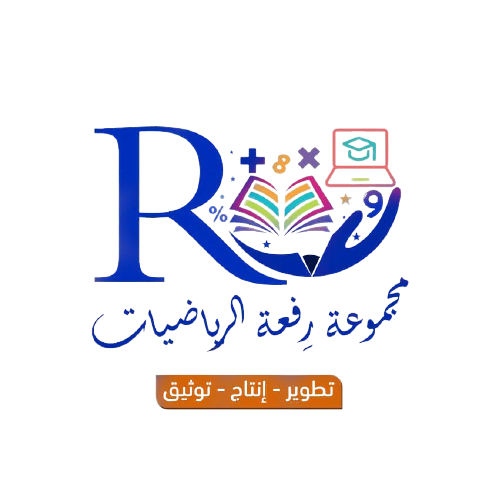 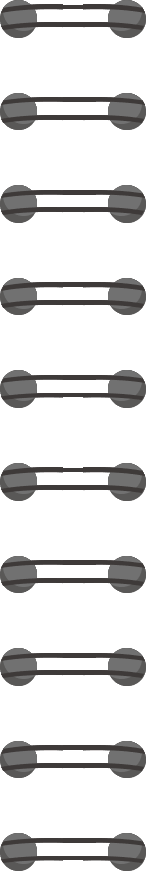 ٣٣٪
٣٣٪
٨
١
٨
١ × ٨
١
١
١
٢٥
٣
٢٤
٣ × ٨
٣
٣
٣
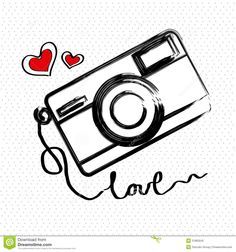 يمكن تقدير النسبة المئوية وذلك بتغيير النسبة إلى أبسط صورة لها .
مثال : قدر ٨  من  ٢٥
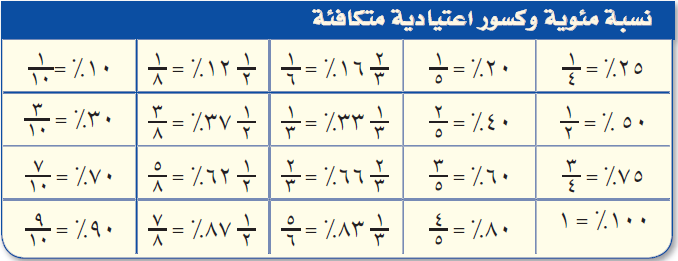 =
=
≈
=
أي أن :   ٨  من  ٢٥ =
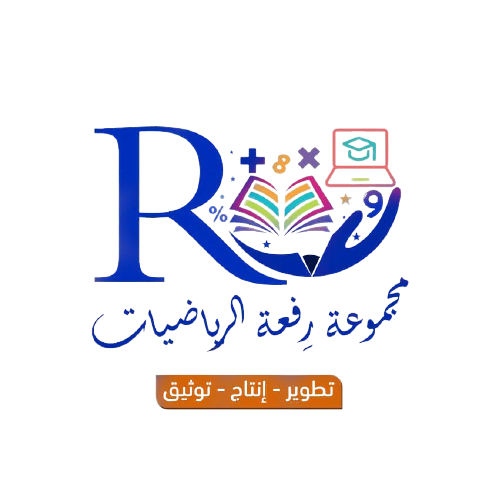 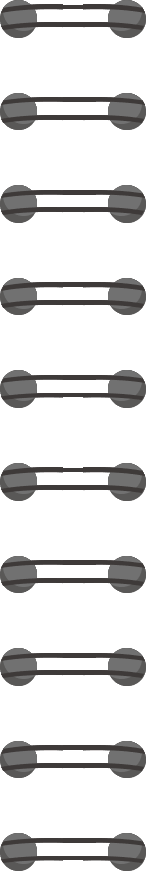 النسبة المئوية والتقدير
١٢٪
١٢٪
٧
١
٧
١ × ٧
١
١
١
٥٧
٢
٥٦
٨ × ٧
٨
٨
٢
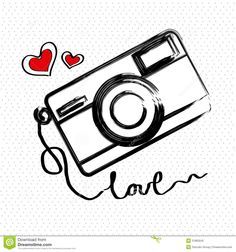 قدر ٧  من  ٥٧
تحقق من فهمك
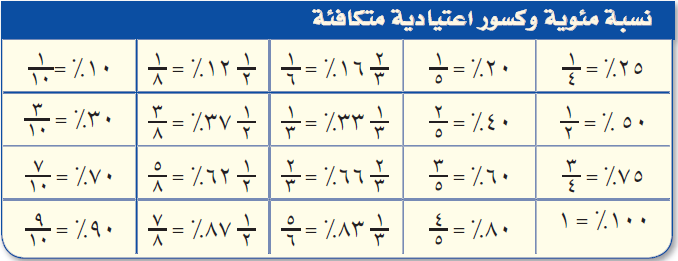 =
=
≈
=
أي أن :   ٧  من  ٥٧ =
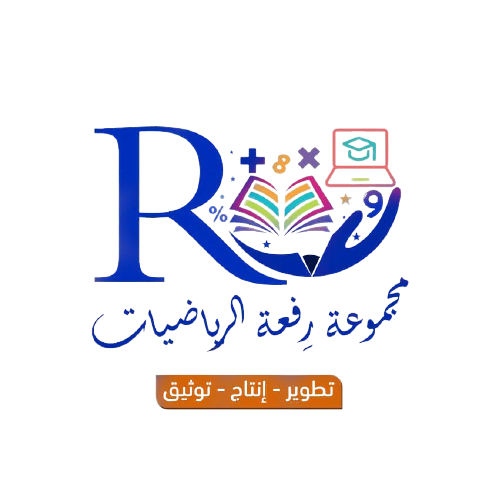 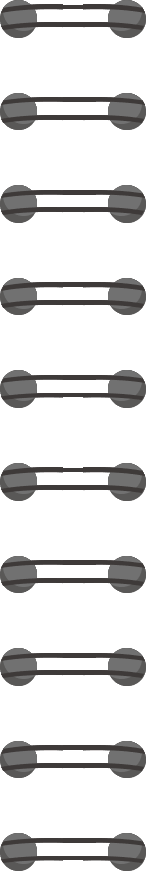 النسبة المئوية والتقدير
٣٧٪
٣٧٪
٩
٩
٣ × ٣
٣
٣
١
١
٢٥
٢٤
٨ × ٣
٨
٨
٢
٢
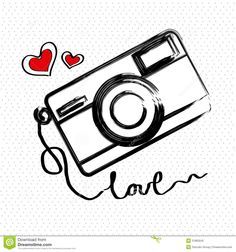 قدر ٩  من  ٢٥
تحقق من فهمك
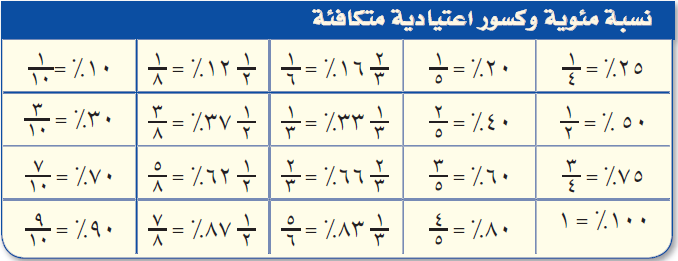 =
=
≈
=
أي أن :   ٩  من  ٢٥ =
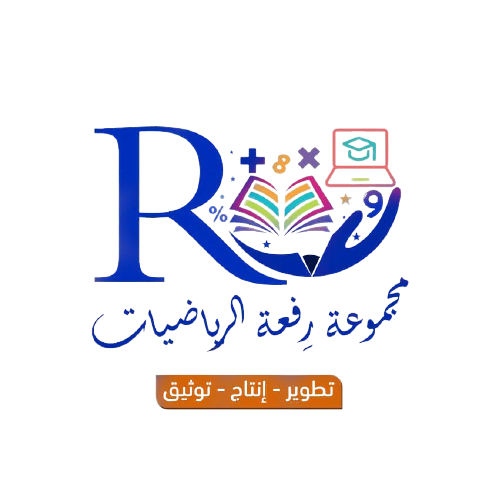 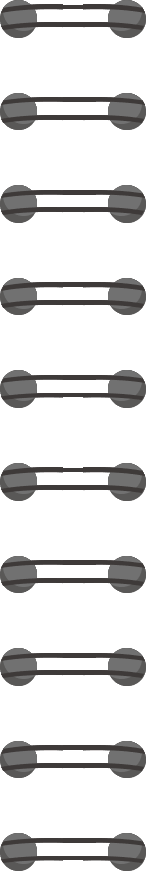 النسبة المئوية والتقدير
١٪ = ٠.٠١
٢٪ = ٠.٠٢
٣٪ = ٠.٠٣
٧
٨
١ × ٨
١
٤٪ = ٠.٠٤
٧٩
٨٠
١٠ × ٨
١٠
١٠٪ = ٠.١
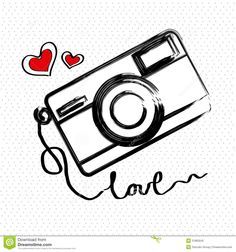 قدر ٧  من  ٧٩
تحقق من فهمك
٠.١
=
=
=
≈
١٠٪
٠.١
=
١٠٪
أي أن :   ٧  من  ٧٩ =
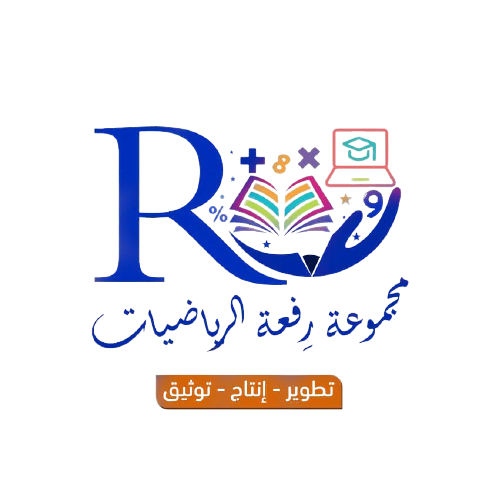 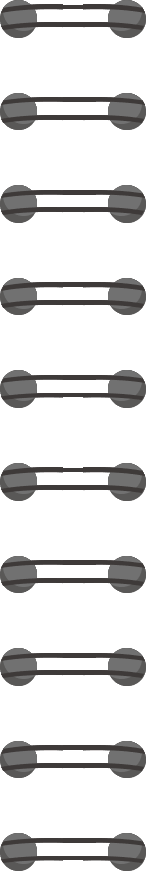 ١٪ = ٠.٠١
٢٪ = ٠.٠٢
٣٪ = ٠.٠٣
٤٪ = ٠.٠٤
١٠٪ = ٠.١
إذا علمت أن الكويت تمتلك ٩٪ من احتياط النفط العالمي المقدر بـ ١١٦١ مليار
 فاحسب حصة الكويت من هذا الاحتياط .
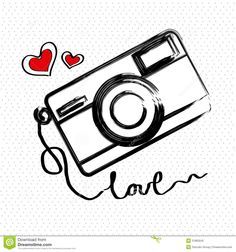 قدر ٩٪  من  ١١٦١ مليار
تحقق من فهمك
٠.١
=
١٠٪
≈
٩٪
٩٪ من ١١٦١ ≈
١١٦.١
٠.١ × ١١٦١ =
١١٦.١ مليار برميل
حصة الكويت من الاحتياط ≈
( ١١٦١ ÷ ١٠ ) × ١ = ١١٦.١ × ١ = ١١٦.١
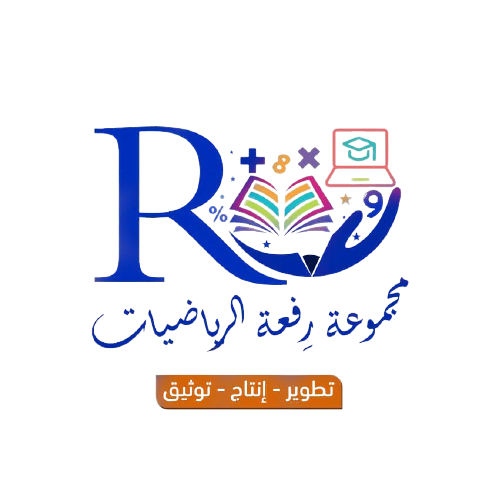 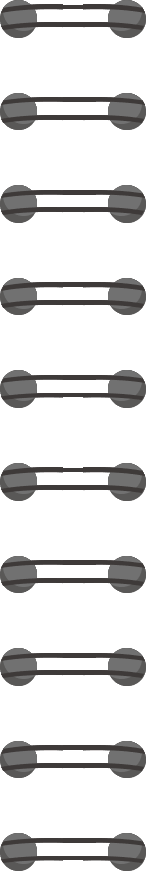 ١
١
٢
٢
=
١٦٠
×
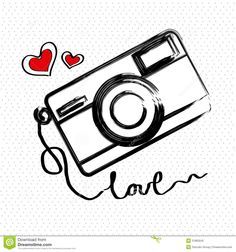 قدر ٤٩٪  من  ١٦٠
تاكد
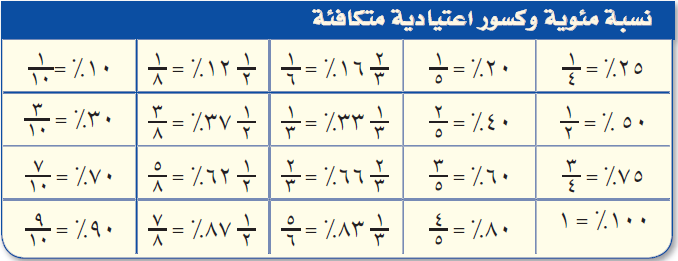 =
٥٠٪
≈
٤٩٪
≈
٨٠
٤٩٪ من ١٦٠
( ١٦٠ ÷ ٢ ) × ١ = ٨٠ × ١ = ٨٠
٢ ، ١٦٠    عددان متناغمان
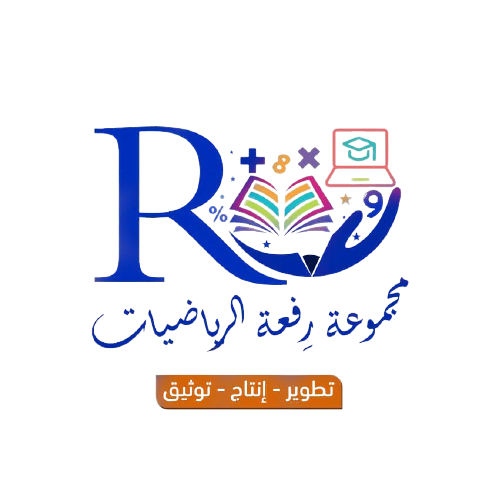 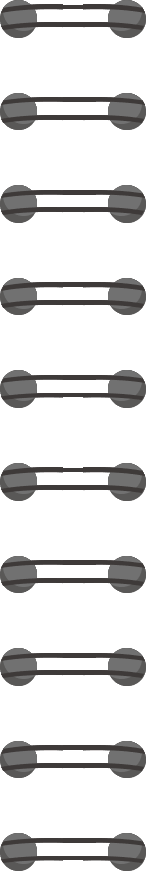 قدر                من  ٢٠
٦٦٪
٦٦٪
٦٦٪
=
٢
٢
٢
٢
٢
٣
٣
٣
٣
٣
من ٢٠
=
٢١
×
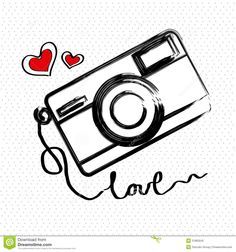 تاكد
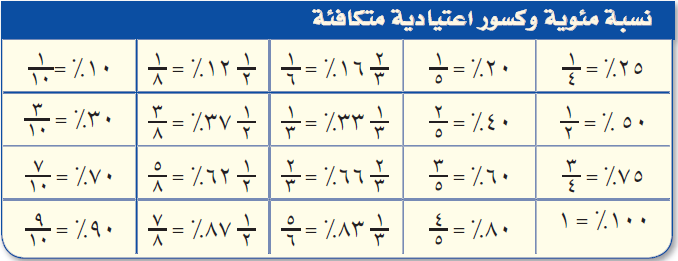 ٢١
≈
٢٠
≈
١٤
( ٢١ ÷ ٣ ) × ٢ = ٧ × ٢ = ١٤
٣ ، ٢١    عددان متناغمان
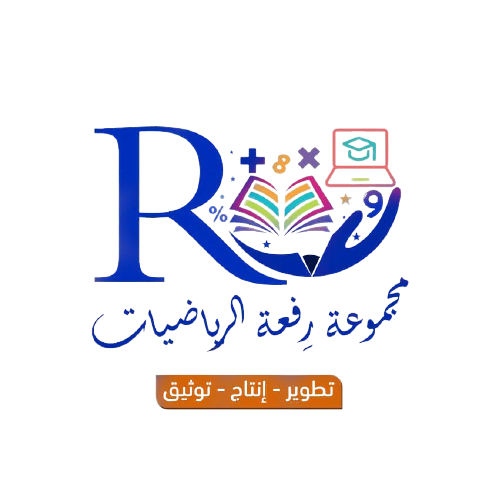 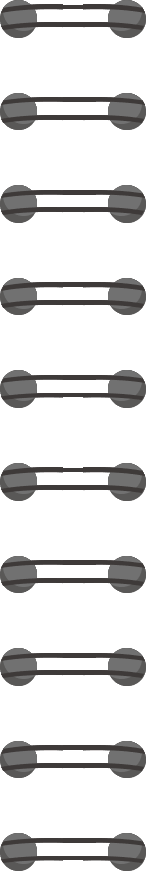 ٣
٣
٤
٤
=
٦٤
×
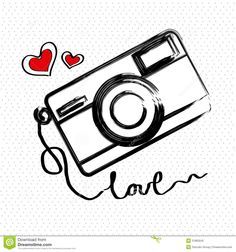 قدر ٧٣٪  من  ٦٥
تاكد
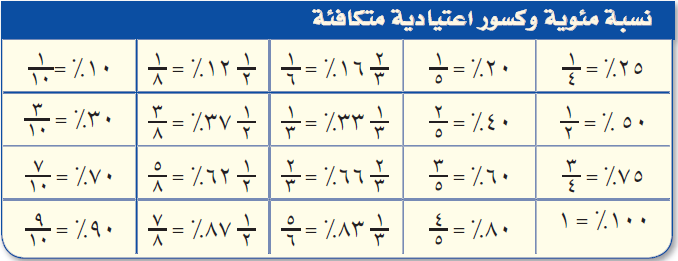 =
٧٥٪
٧٣٪
≈
٦٤
≈
٦٥
≈
٤٨
٧٣٪ من ٦٥
( ٦٤ ÷ ٤ ) × ٣ = ١٦ × ٣ = ٤٨
٤ ، ٦٤    عددان متناغمان
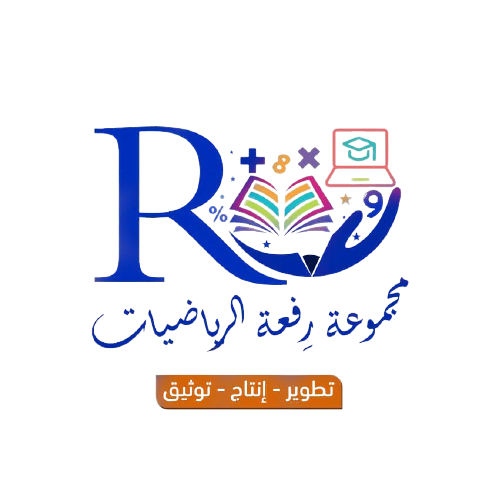 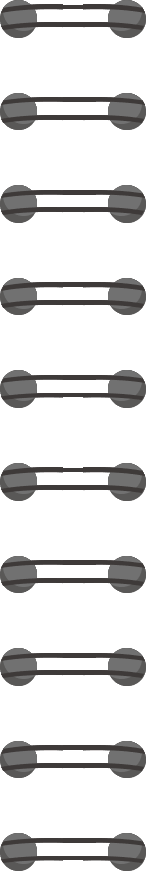 ٦
٧
١ × ٧
١
١
٣٥
٣٥
٥ × ٧
٥
٥
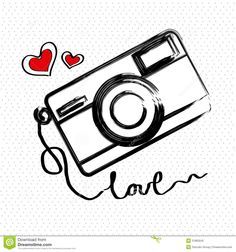 قدر ٦  من  ٣٥
تاكد
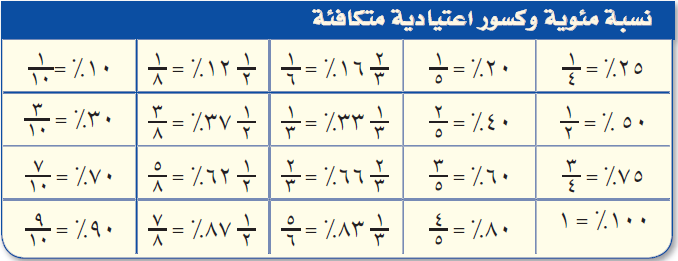 =
=
≈
=
٢٠٪
٢٠٪
أي أن :   ٦  من  ٣٥ =
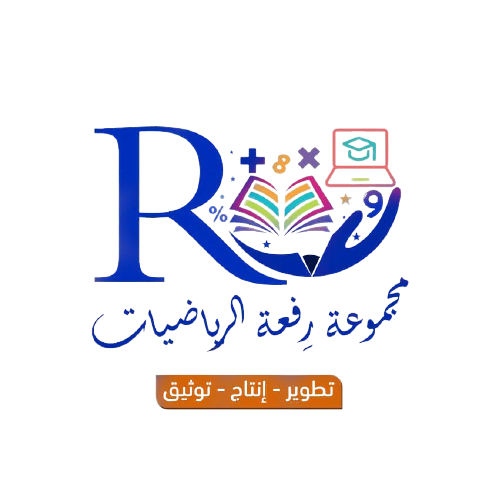 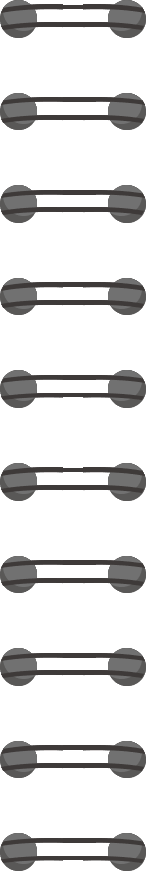 ١٪ = ٠.٠١
٢٪ = ٠.٠٢
٣٪ = ٠.٠٣
٨
٨
١ × ٨
١
٤٪ = ٠.٠٤
٧٩
٨٠
١٠ × ٨
١٠
١٠٪ = ٠.٠١
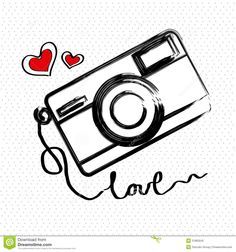 قدر ٨  من  ٧٩
تاكد
٠.١
=
=
=
≈
١٠٪
٠.١
=
١٠٪
أي أن :   ٨  من  ٧٩ =
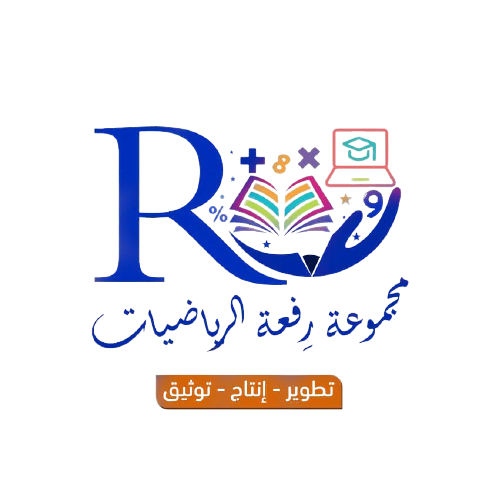 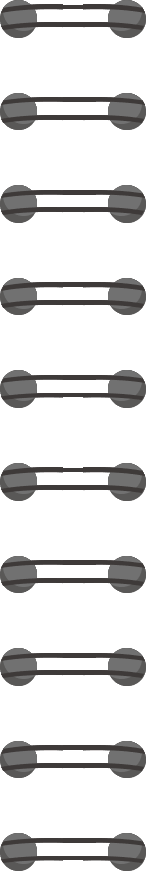 ١٤
١٥
٣ × ٥
٣
٣
١٩
٢٠
٤ × ٥
٤
٤
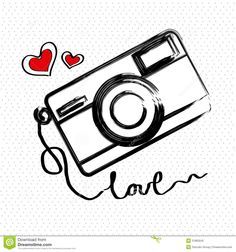 قدر ١٤  من  ١٩
تاكد
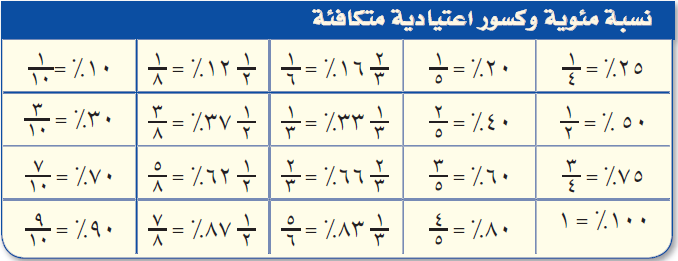 =
=
≈
=
٧٥٪
٧٥٪
أي أن :   ١٤  من  ١٩ =
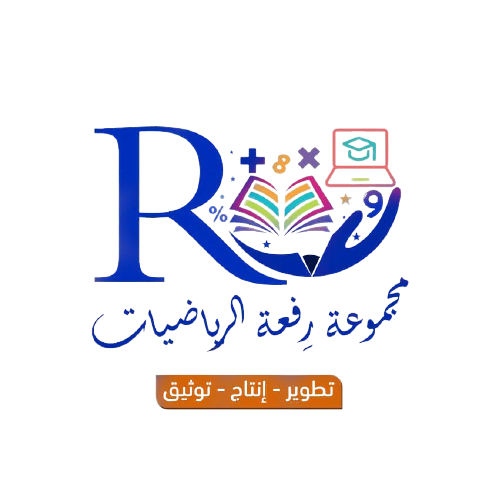 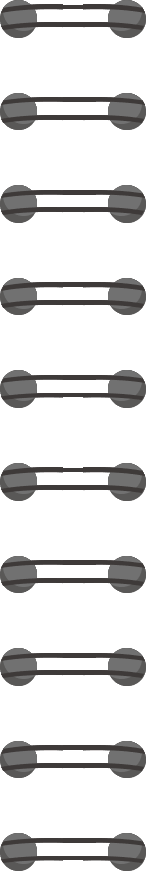 ٣
٣
١٠
١٠
=
٣٠
×
بينت دراسة مسحية أن مادة الرياضيات هي المادة المفضلة لدى ٢٨% من الطلبة تقريبا .
 قدر عدد الطلبة الذين يعتبرون الرياضيات مادتهم المفضلة في فصل مكون من ٣٠ طالبا .
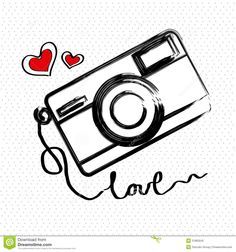 قدر ٢٨٪  من  ٣٠ طالبا
تاكد
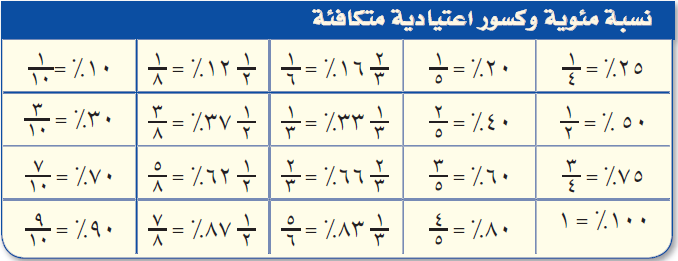 =
٣٠٪
≈
٢٨٪
≈
٩
٢٨٪ من ٣٠
٩ طلاب
عدد الطلبة المحبين للرياضيات  ≈
( ٣٠ ÷ ١٠ ) × ٣ = ٣ × ٣ = ٩
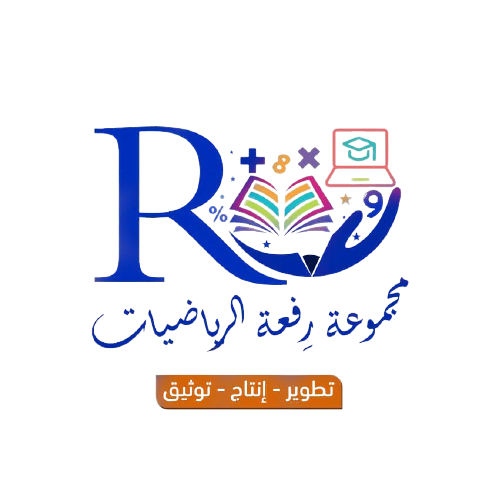 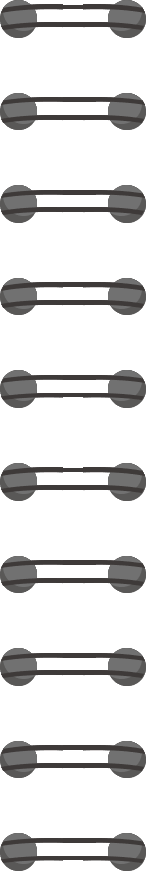 ٣
٣
١٠
١٠
=
٥٠
×
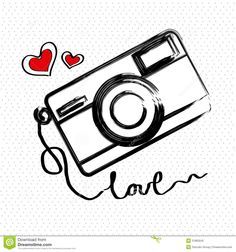 قدر ٢٩٪  من  ٥٠
تدرب
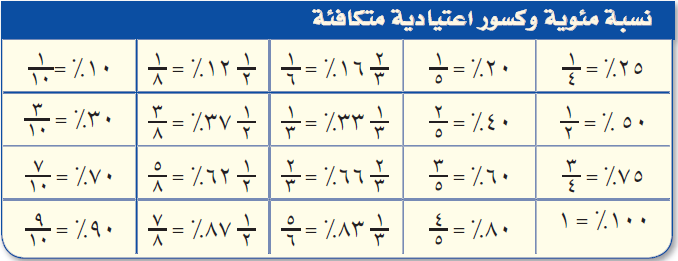 =
٣٠٪
≈
٢٩٪
≈
١٥
٢٩٪ من ٥٠
( ٥٠ ÷ ١٠ ) × ٣ = ٥ × ٣ = ١٥
١٠ ، ٥٠    عددان متناغمان
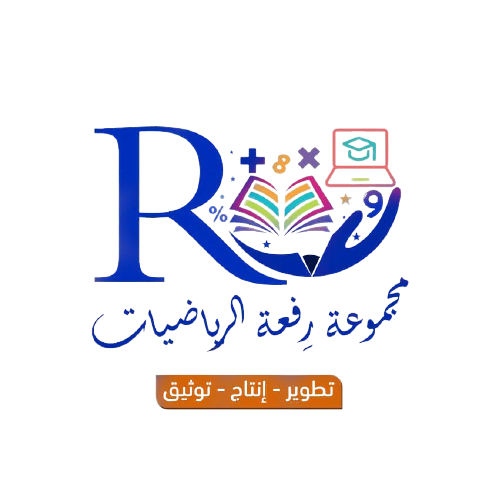 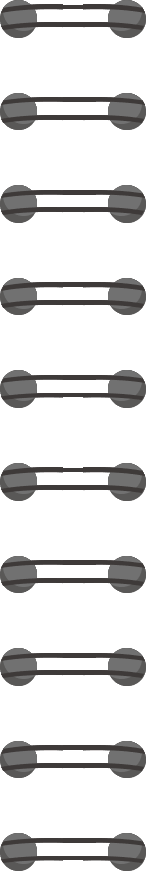 ٦٦٪
=
٢
٢
٢
٣
٣
٣
=
٩٣
×
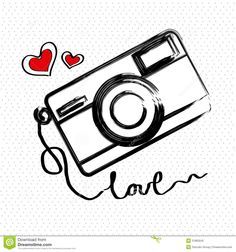 قدر ٦٧٪  من  ٩٣
تدرب
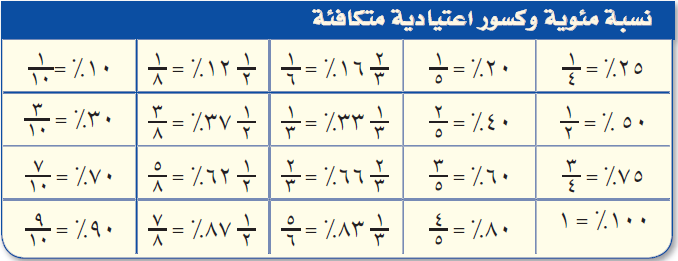 ≈
٦٧٪
≈
٦٢
٦٧٪ من ٩٣
( ٩٣ ÷ ٣ ) × ٢ = ٣١ × ٢ = ٦٢
٣ ، ٩٣    عددان متناغمان
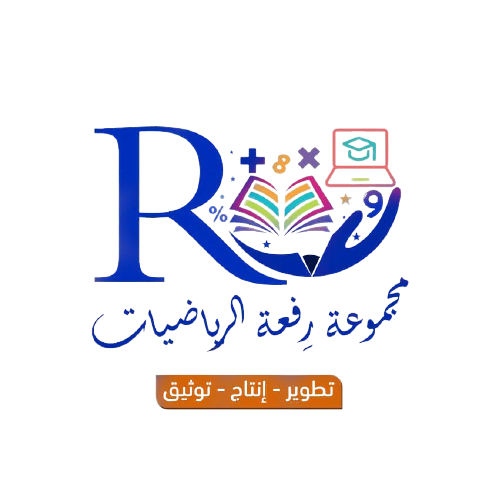 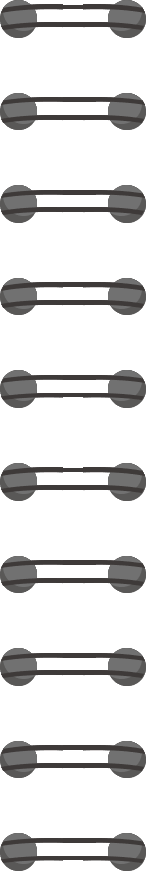 ٥ × ٥ × ٥
٢ × ٢ × ٥ × ٥
١٢٥٪ =         =                       =
٥
٥
١٢٥
٥
٤
٤
١٠٠
٤
=
٤٠
×
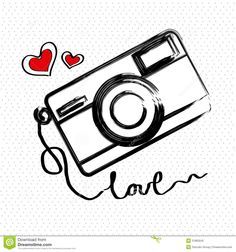 قدر ١٢٤٪  من  ٤١
تدرب
=
١٢٥٪
١٢٤٪
≈
٤٠
≈
٤١
≈
٥٠
١٢٤٪ من ٤١
( ٤٠ ÷ ٤ ) × ٥ = ١٠ × ٥ = ٥٠
٤ ، ٤٠    عددان متناغمان
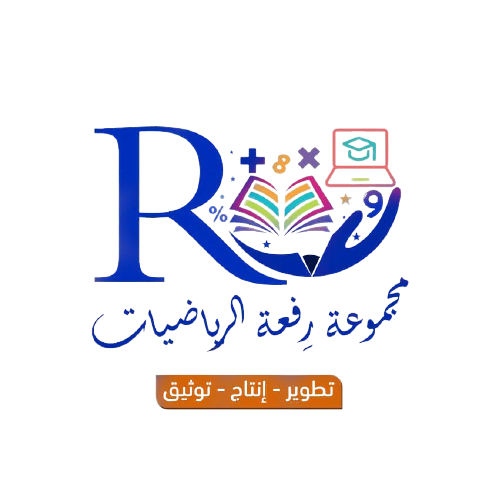 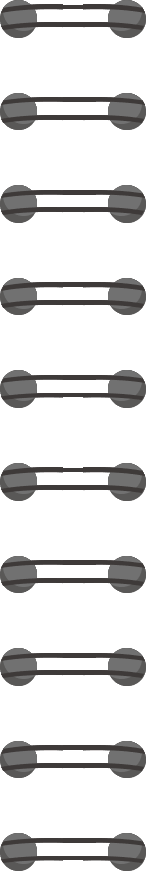 ٧
٧
١ × ٧
١
١
٢٩
٢٨
٤ × ٧
٤
٤
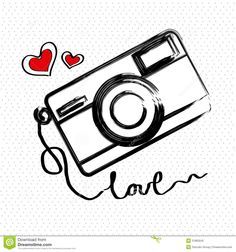 قدر ٧  من  ٢٩
تدرب
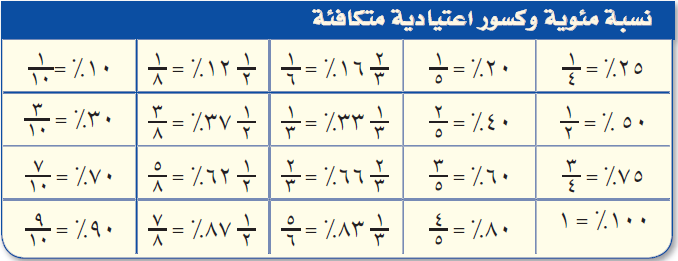 =
=
≈
=
٢٥٪
٢٥٪
أي أن :   ٧  من  ٢٩ =
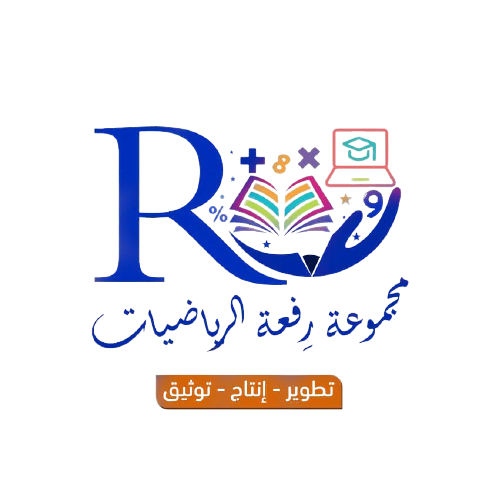 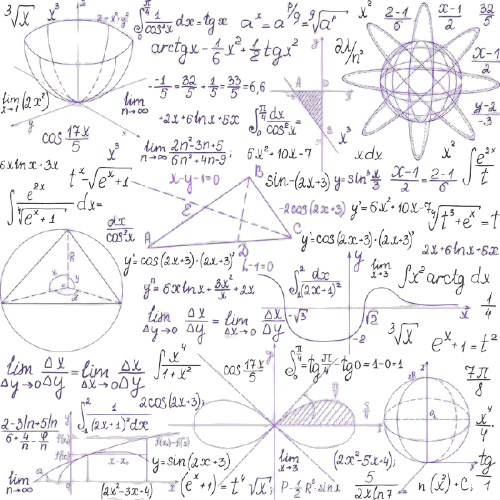 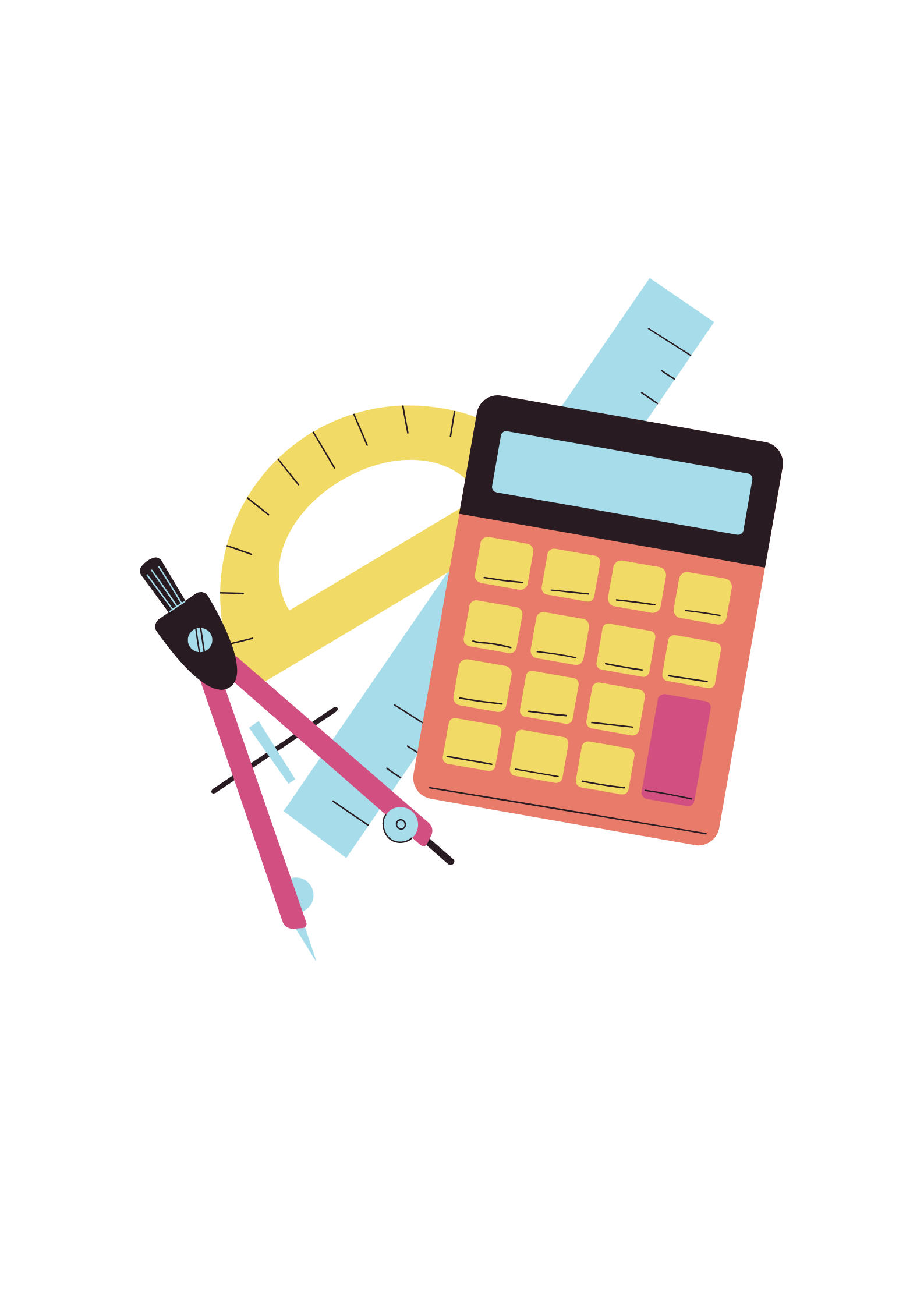 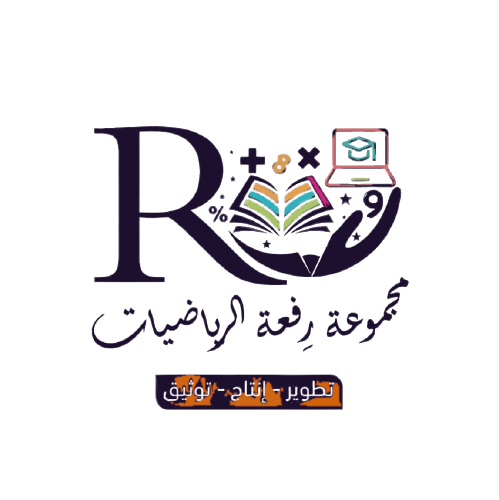